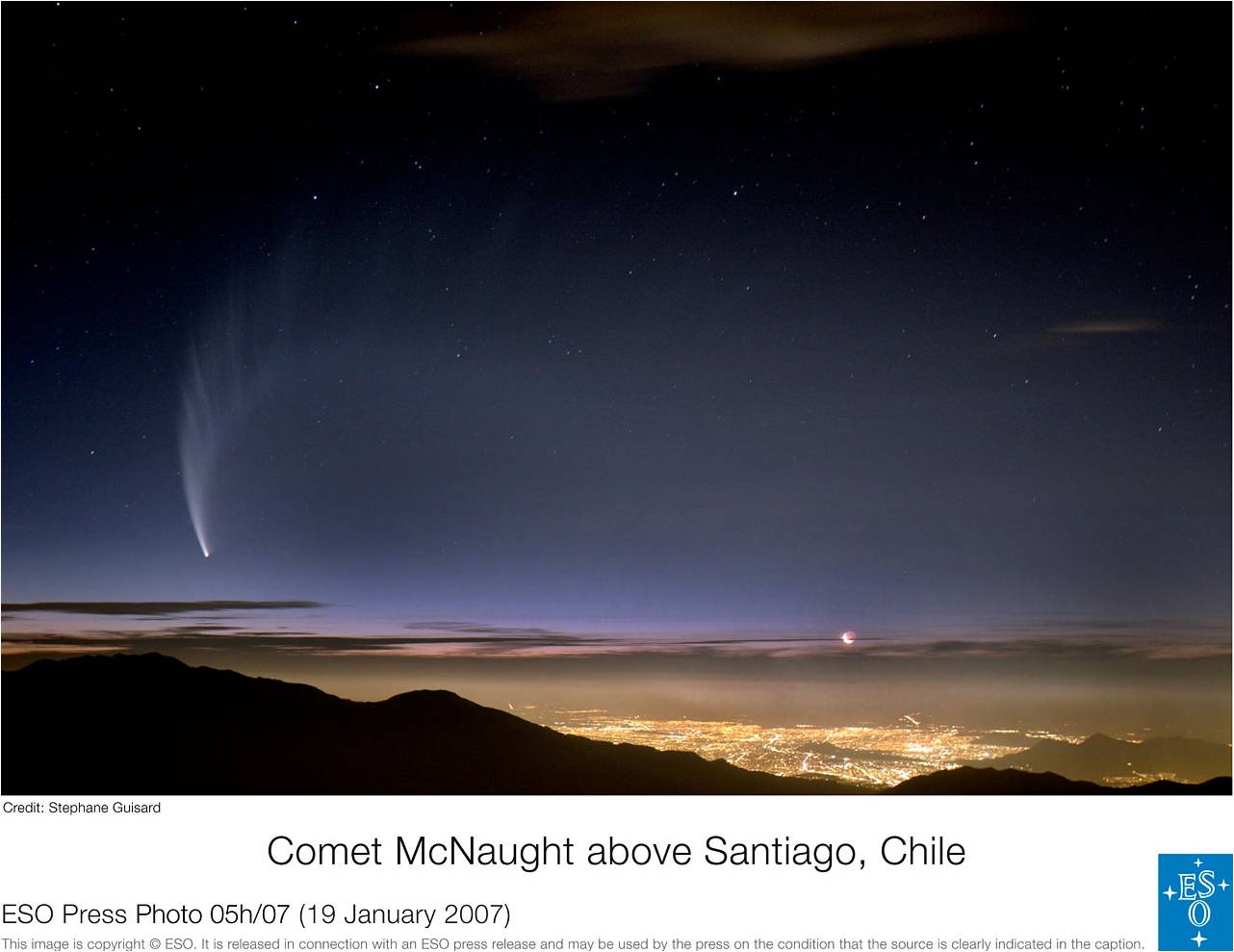 The European Southern Observatory’s 
Extremely Large Telescope (E-ELT)
Dietrich Baade
(Talk partly based on an earlier presentation by former E-ELT Project Scientist Markus Kissler-Patig)

European Organisation for Astronomical Research in the Southern Hemisphere
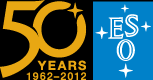 1/57
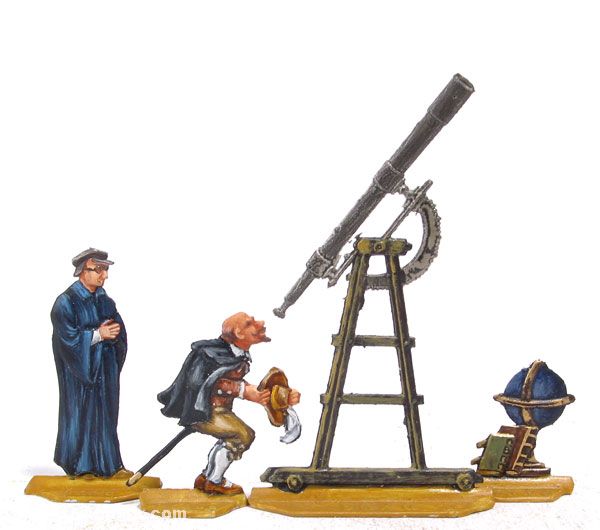 Disclaimer
Although I had the privilege to lead efforts in almost all science-driven operations and technology domains ESO has entrusted astronomers with, I have not been directly involved in the E-ELT project.

And the talk hasn’t really been updated for two years.
Listen at your own risk.  Reduce it by asking questions!
2/57
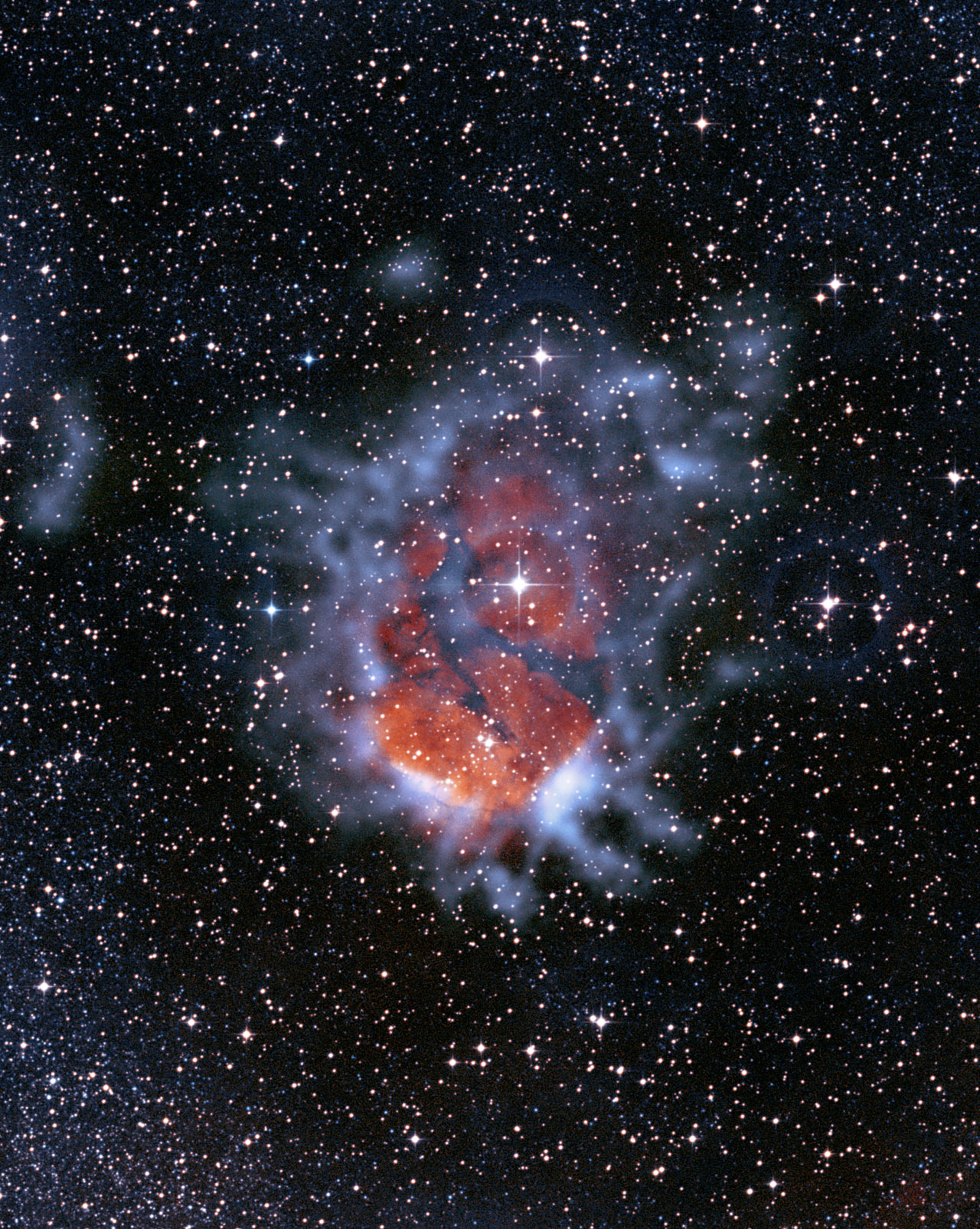 The European Southern Observatory in a Nutshell
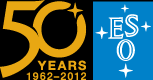 Intergovernmental organisation (founded in 1962) 
  14 member states + Brazil
  Annual budget:  ~135 million €
  Number of staff:  ~700
  2 x 900 proposals/year (w/o ALMA)
  850 refereed papers in 2012 (w/o ALMA)
  Headquarters in Garching (Germany)
  Observatories in Chile
(+ Poland?)
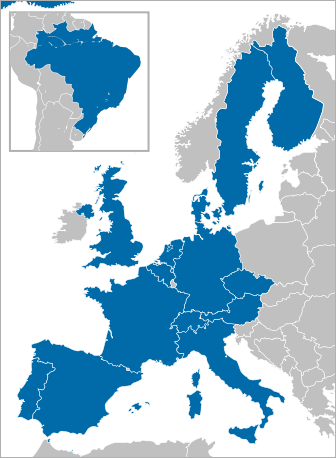 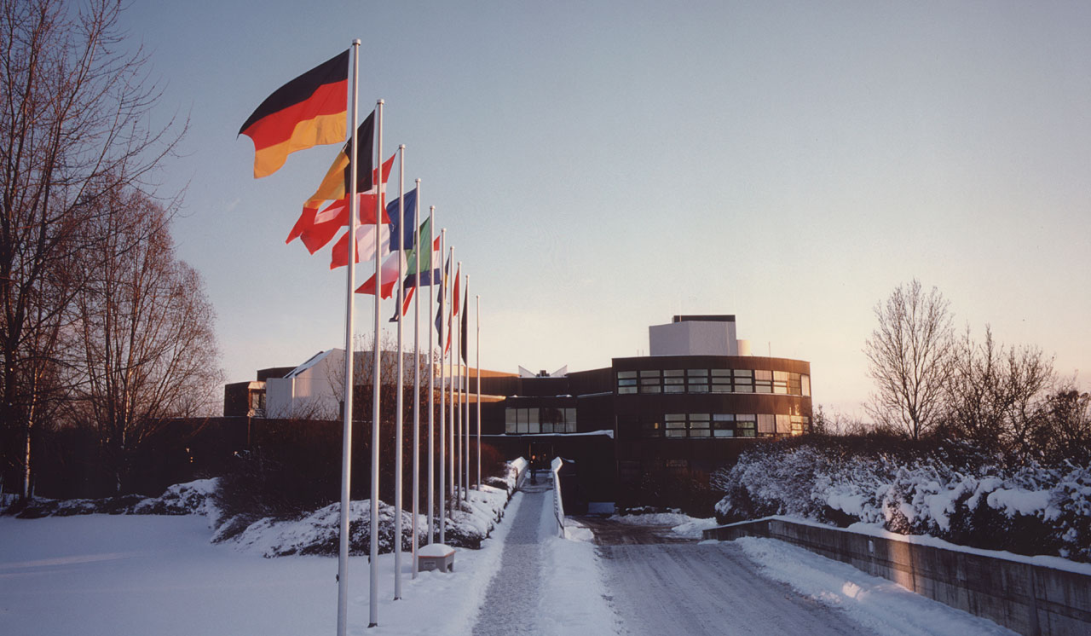 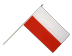 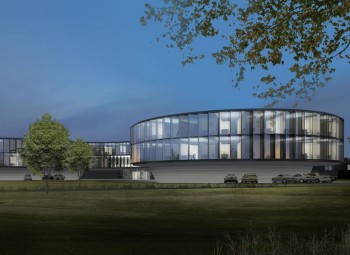 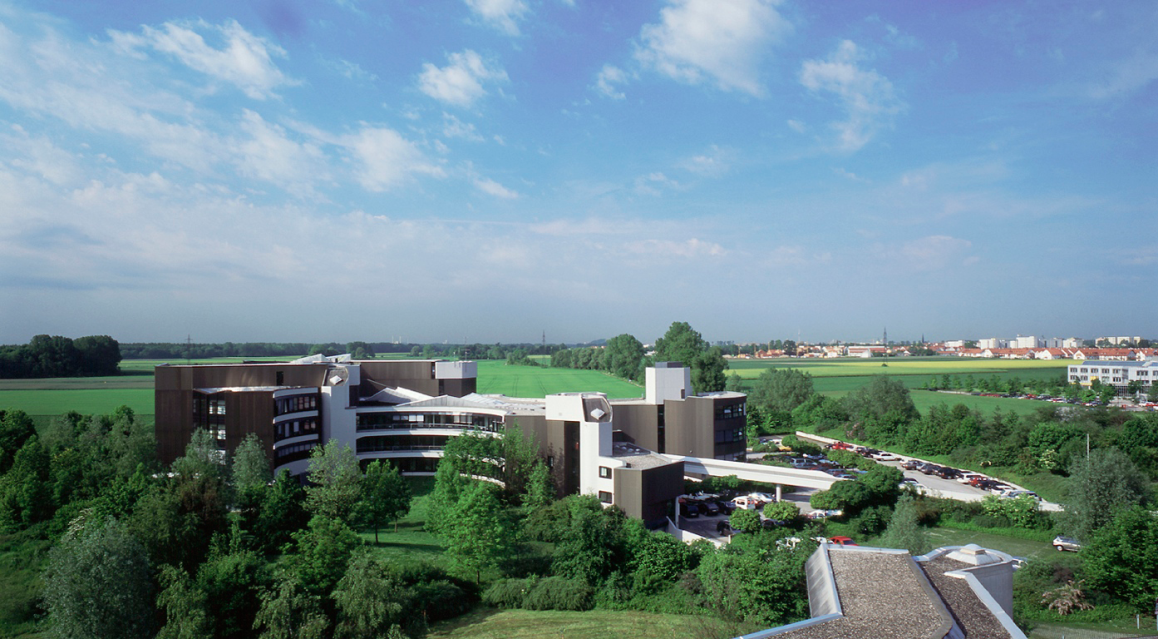 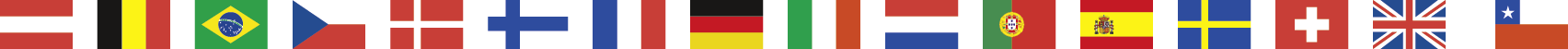 3/57
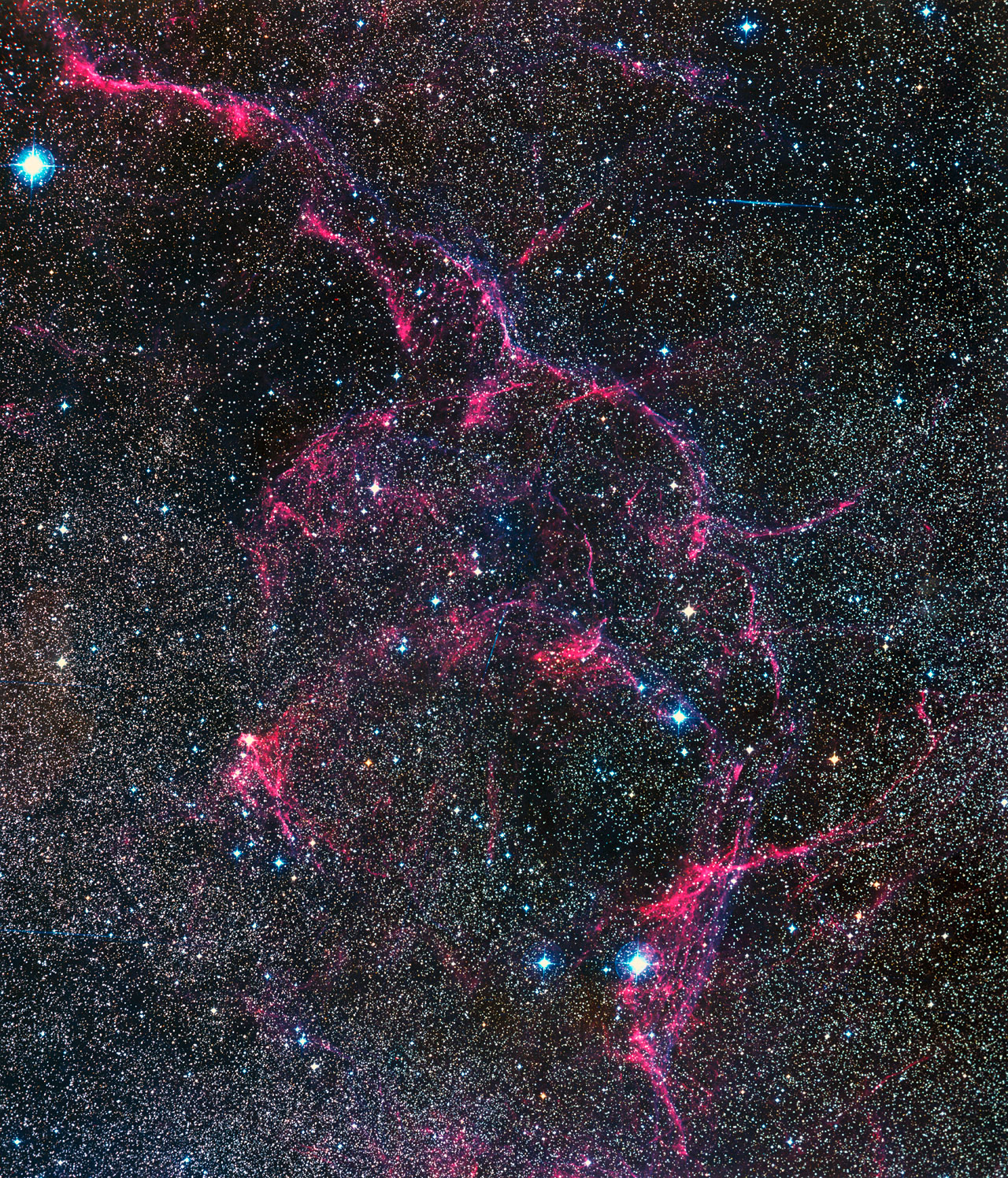 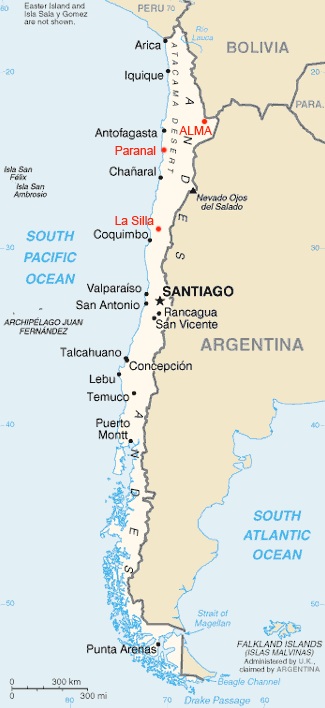 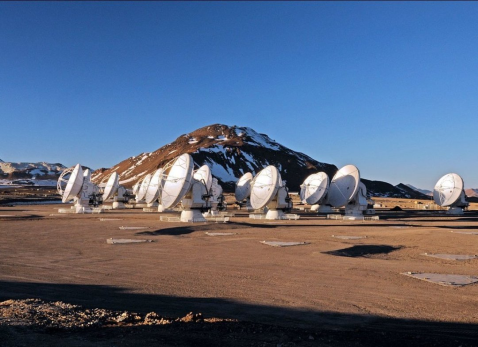 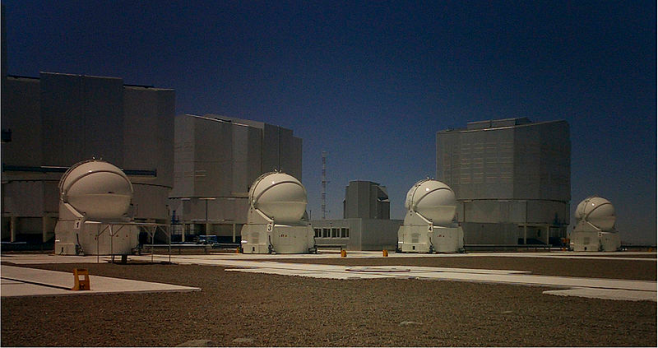 ALMA (Chajnantor)
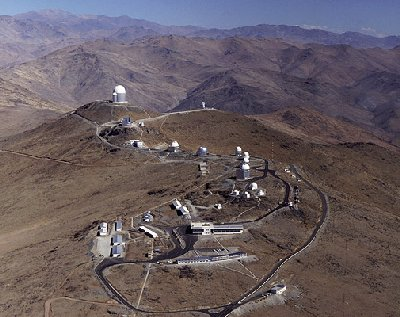 VLT (Paranal)
ESO @ Chile
La Silla
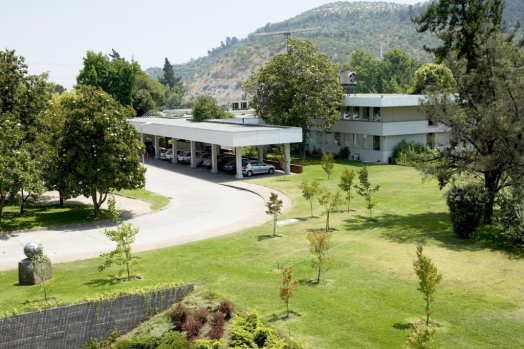 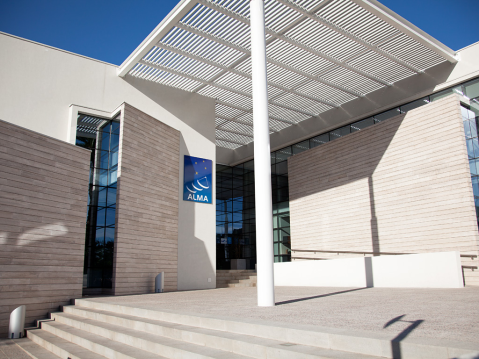 ESO (Santiago)
Joint ALMA Office (Santiago)
4/57
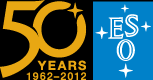 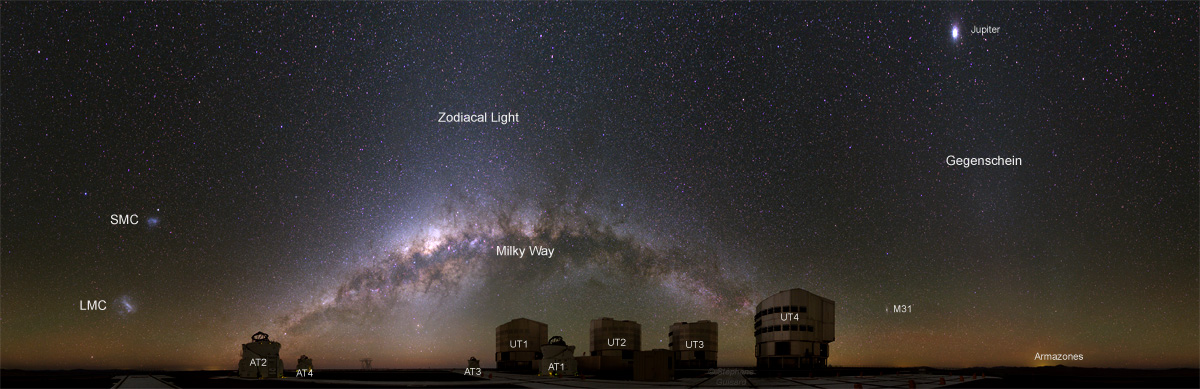 A shorter history of ESO
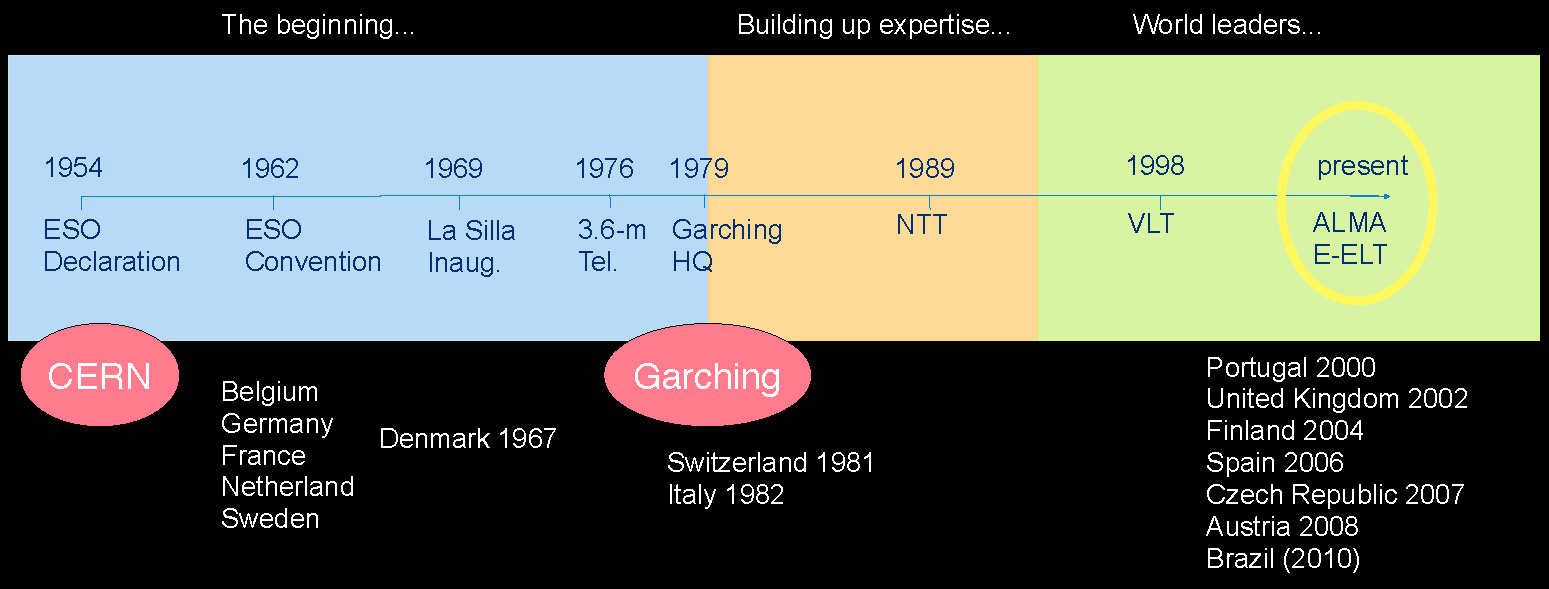 5/57
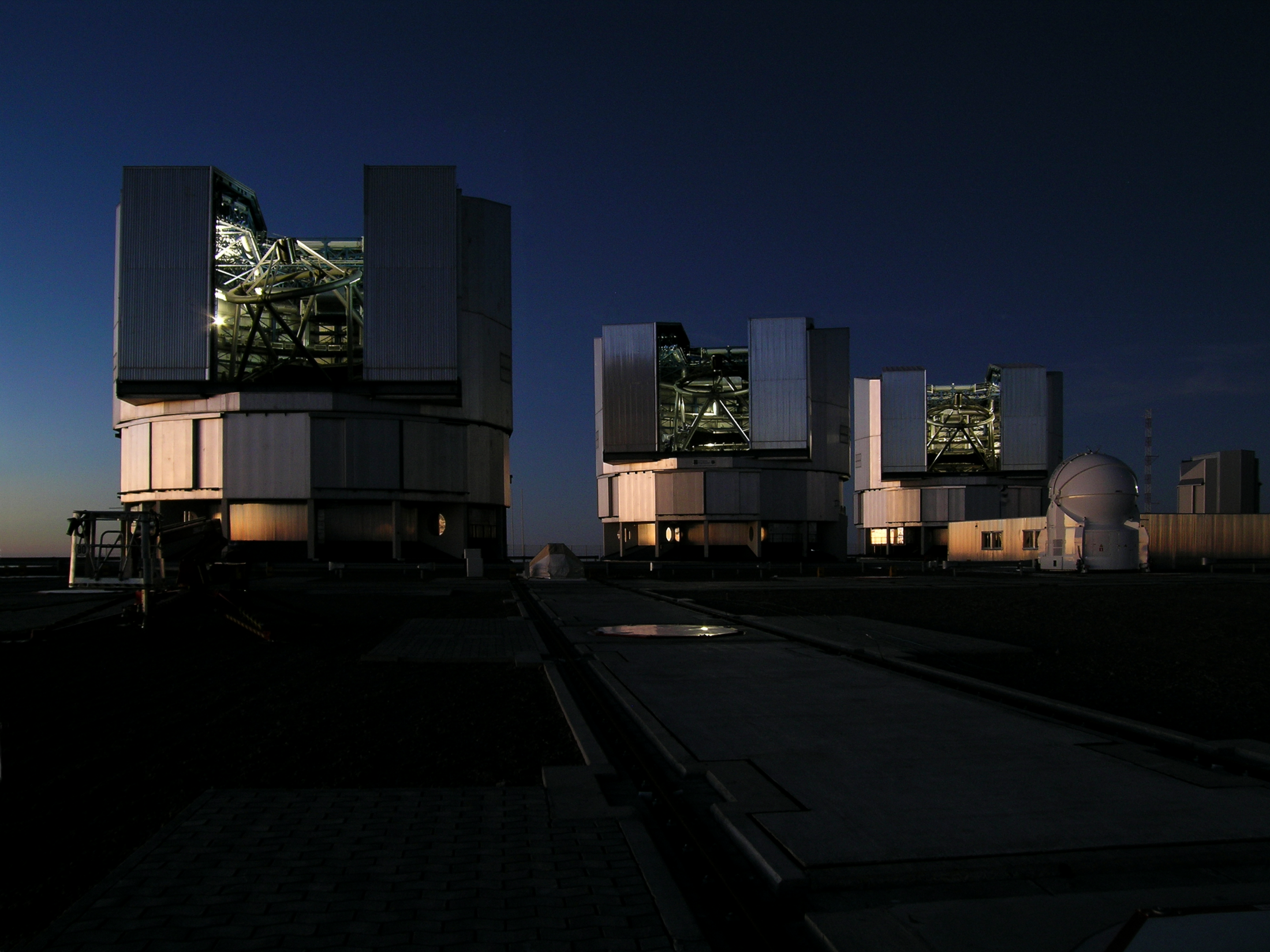 This is the most powerful astronomy machine on Earth.
Why raise a billion Euros to build a new one?
ESO’s VLT Observatory on Cerro Paranal (Chile)
6/57
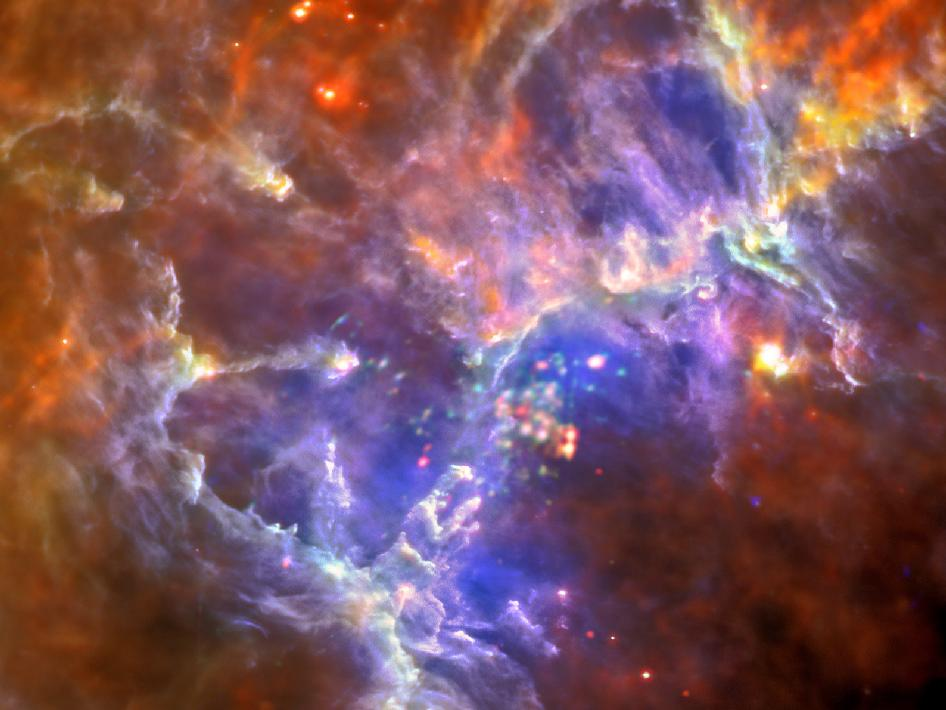 Scientific answer: The Very Large Telescope (VLT) and many other ground-based and space-borne observatories have uncovered exciting new facts, e.g.:
The Universe expands at an increasing pace.
But we do not know why.
Galaxies assemble from primeval gas and stars.
But we do not know how and when.
The Universe abounds in planets.
But we do not know whether any of them carry life.
These are facts.  
But their understanding requires deeper data.
7/57
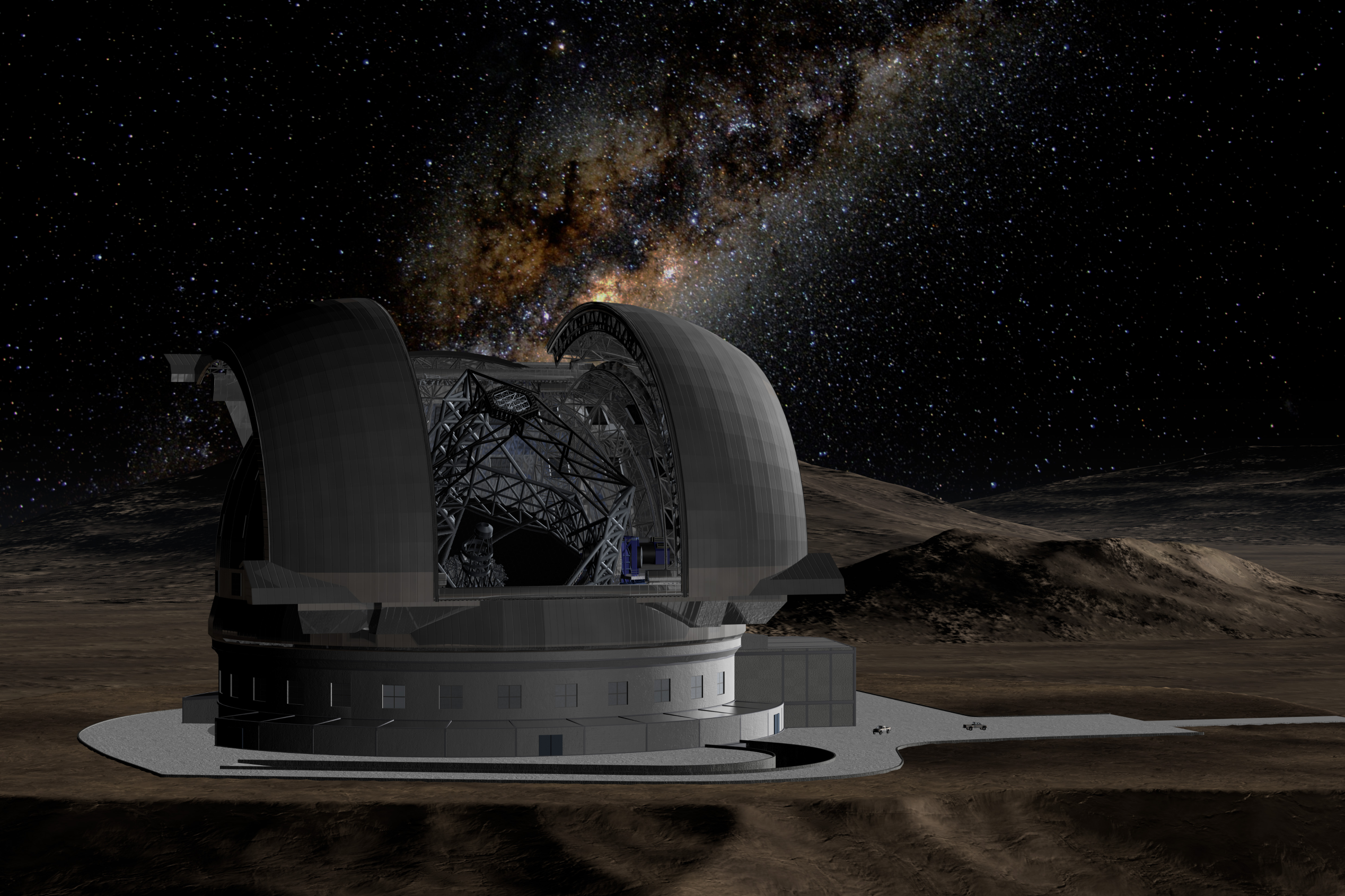 Only Extremely Large Telescopes can supply such data and help to convert them to understanding.  
The three examples form the core of the science case for the E-ELT.
Because the Very Large Telescope (VLT) and many other ground-based and space-borne observatories have uncovered exciting new facts, e.g.:
8/57
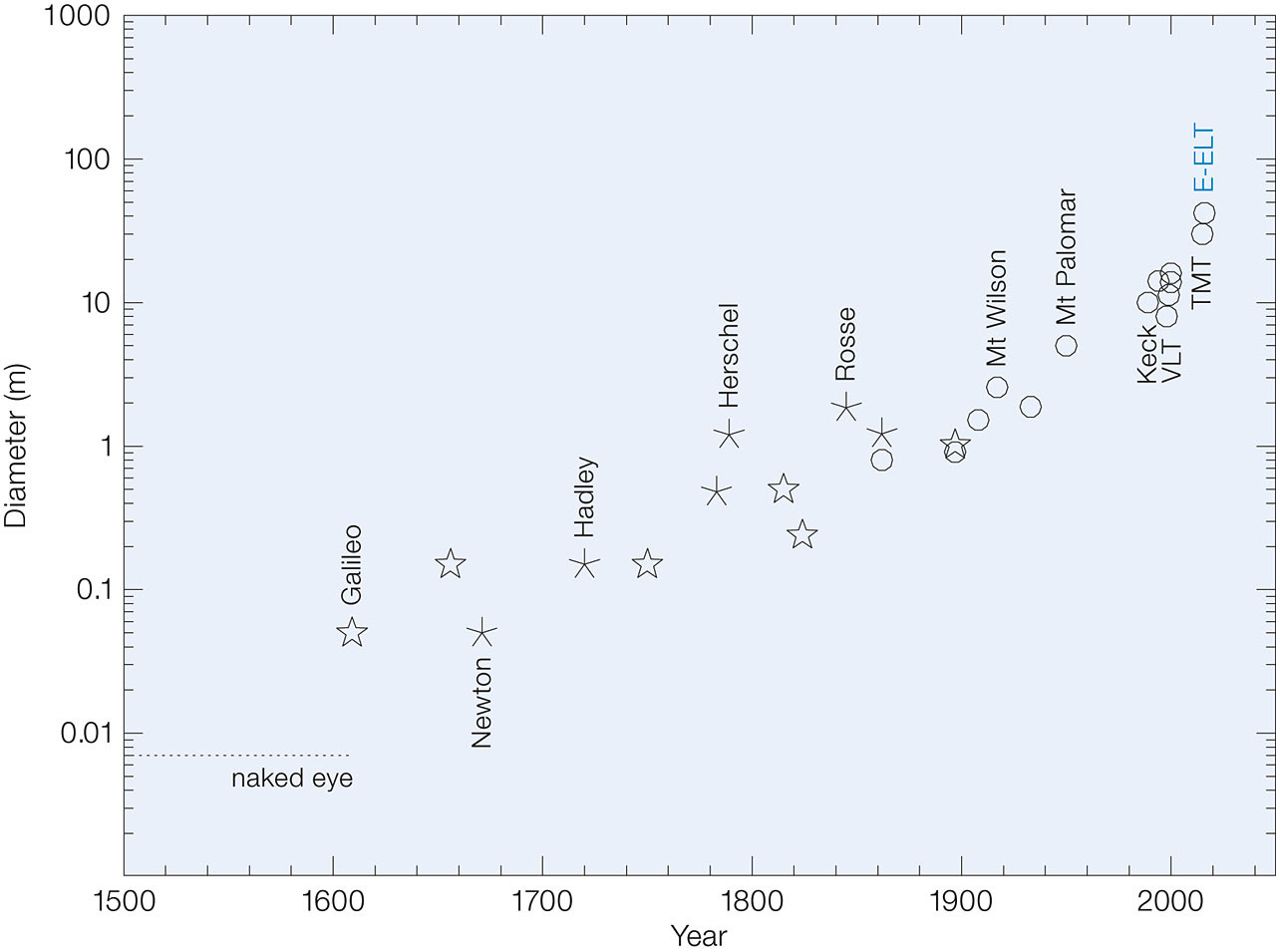 Technical answer:  Moore’s law for optical telescopes
O   Glass reflector
      Speculum (metal) reflector
      Refractor
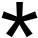 9/57
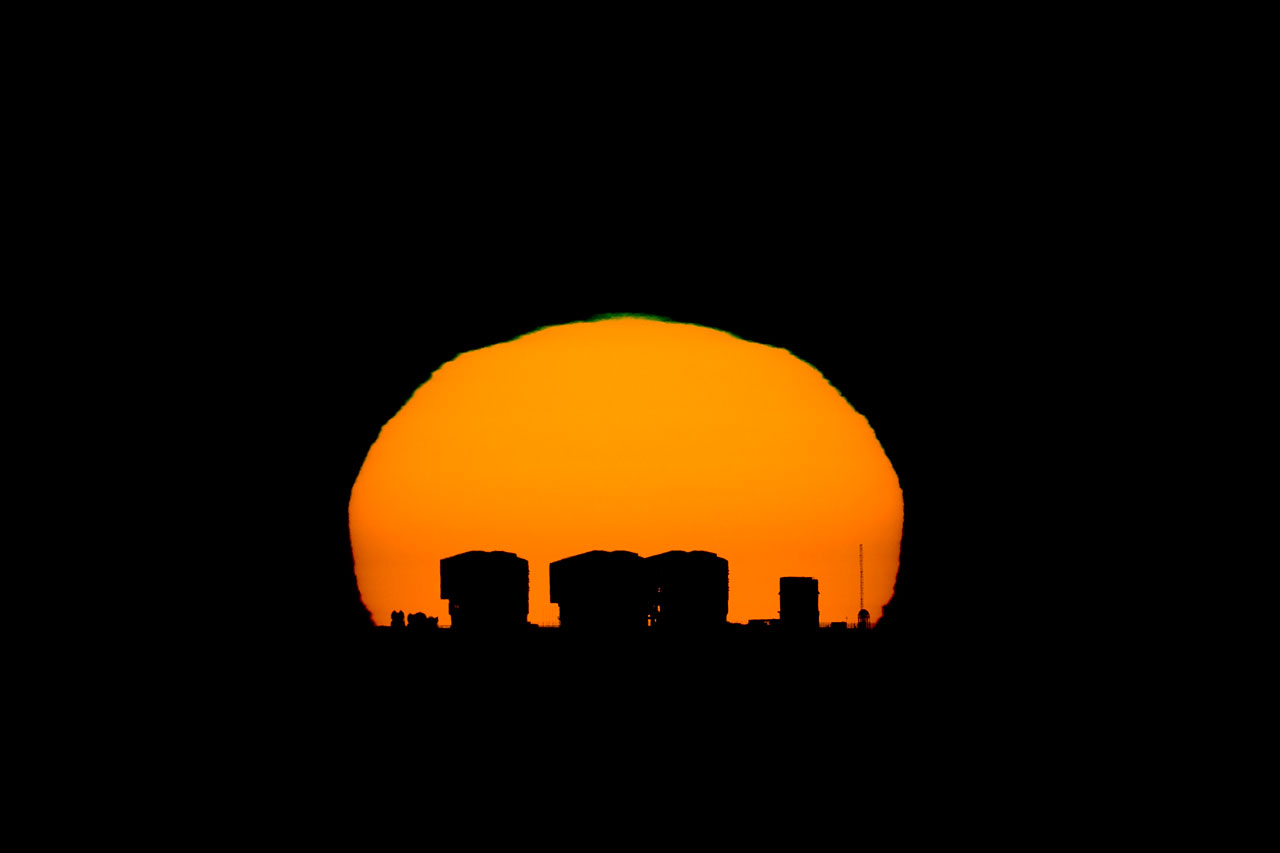 Evolutionary answer:  Of course, the VLT will be topped eventually
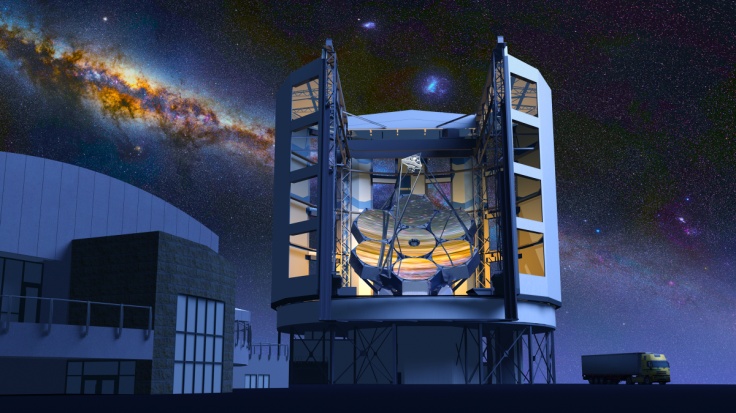 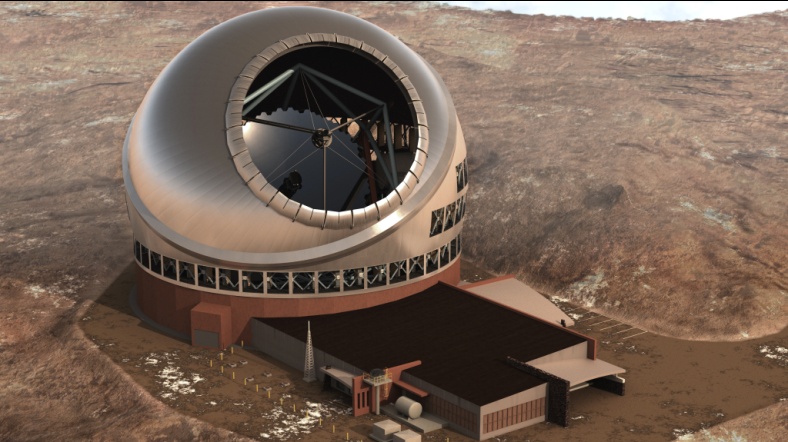 10/57
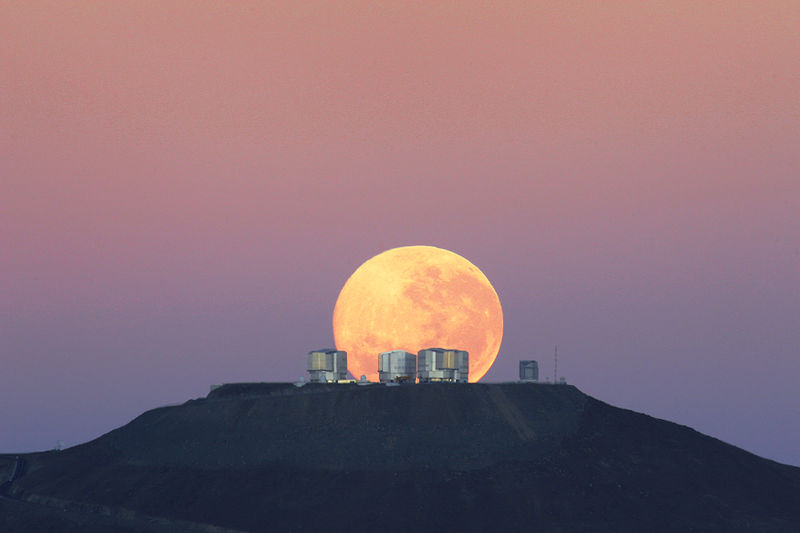 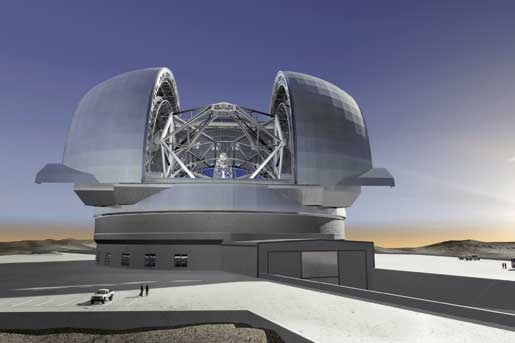 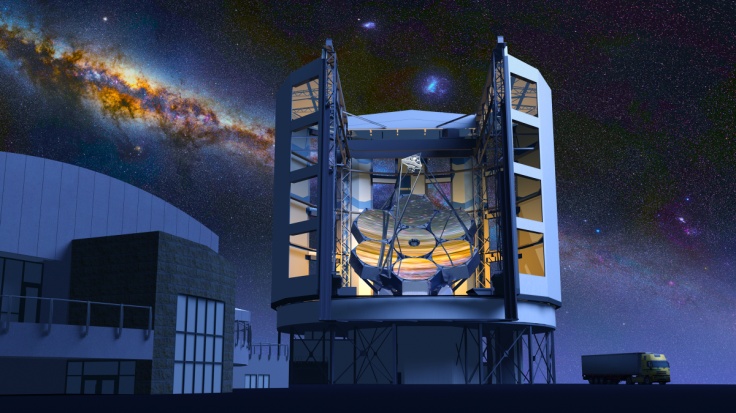 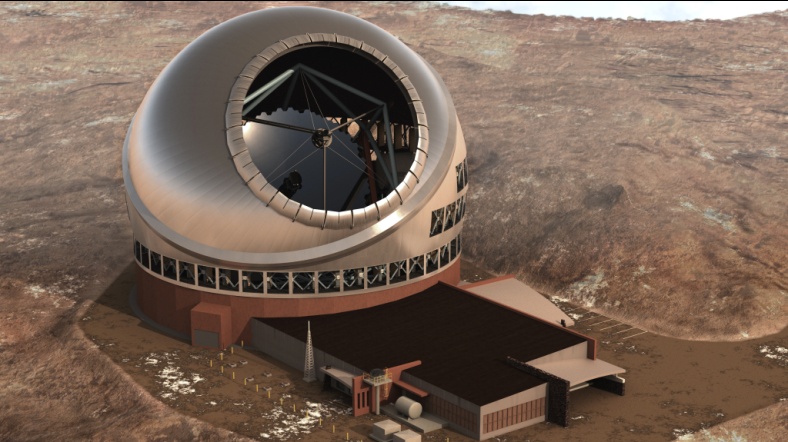 The ESO community will undertake every possible effort that it is not itself topped.
11/57
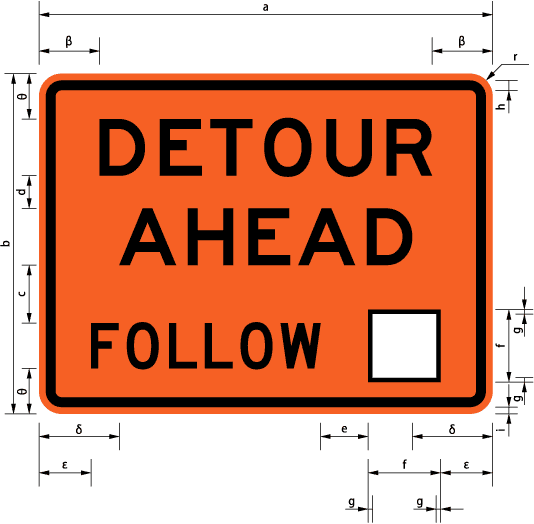 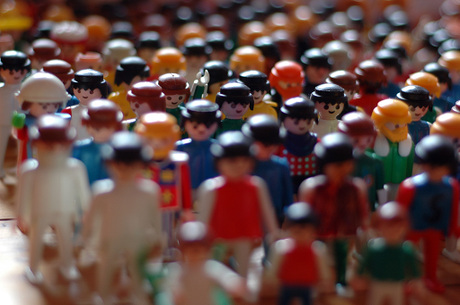 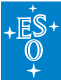 Community
12/57
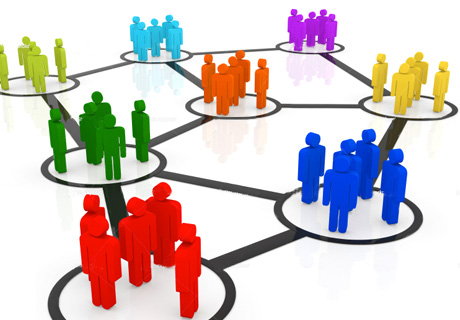 ESO and its Community: People
About 2500 astronomers working at ~150 institutes.

Nearly 110 astronomers at ESO.
13/57
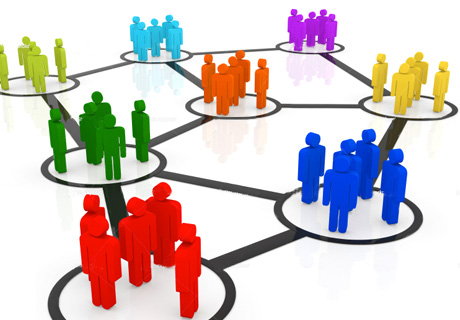 ESO and its Community: Money
A large fraction of the financial resources available in Europe to ground-based astronomy goes to ESO.
=>  ESO must support a very broad scientific menu.
The European ground-based astronomical community receives a not negligible fraction of its funding for engineering efforts from ESO - especially through the instrumentation programs.
ESO also awards generous amounts of GTO to instrument consortia.
14/57
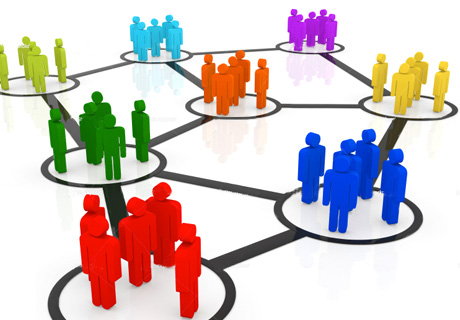 ESO and its Community: Facilities and Platforms
ESO develops and operates world-class facilities on behalf of its community.
The community enables this process by providing world-class instruments.
ESO provides frameworks for common infrastructure (e.g., archive, data flow system, control system, technical standards, detector systems).
The community uses these tools and contributes new applications.
ESO consolidates, amplifies, and disseminates them.
15/57
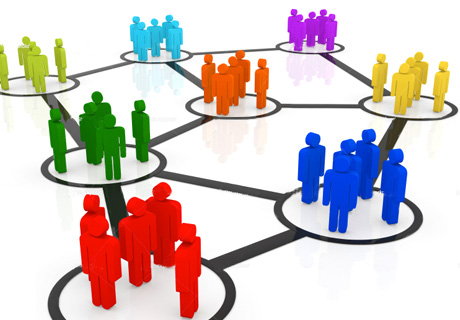 ESO and its Community: A Network
There is permanent substantial give and take between ESO and its community.
Every such exchange adds extra value.
ESO’s good relations to industry form the third pillar.
Recipy against ‘agency syndrome’:  If it can be done outside ESO, try that first.
This ‘ESO process’  is a complex and ever more tightly woven highly successful network of distributed and shared experience and mutual confidence.
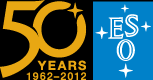 16/57
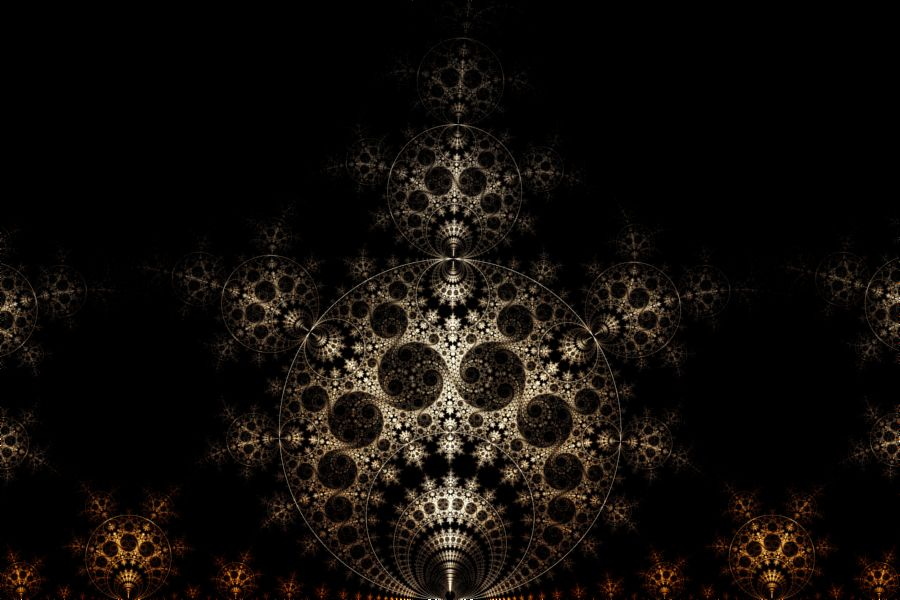 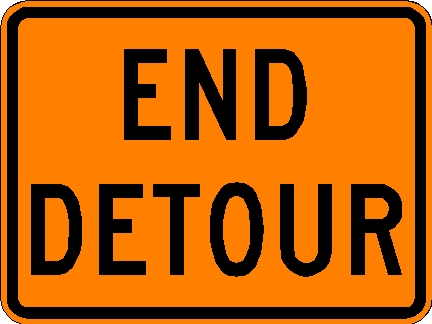 17/57
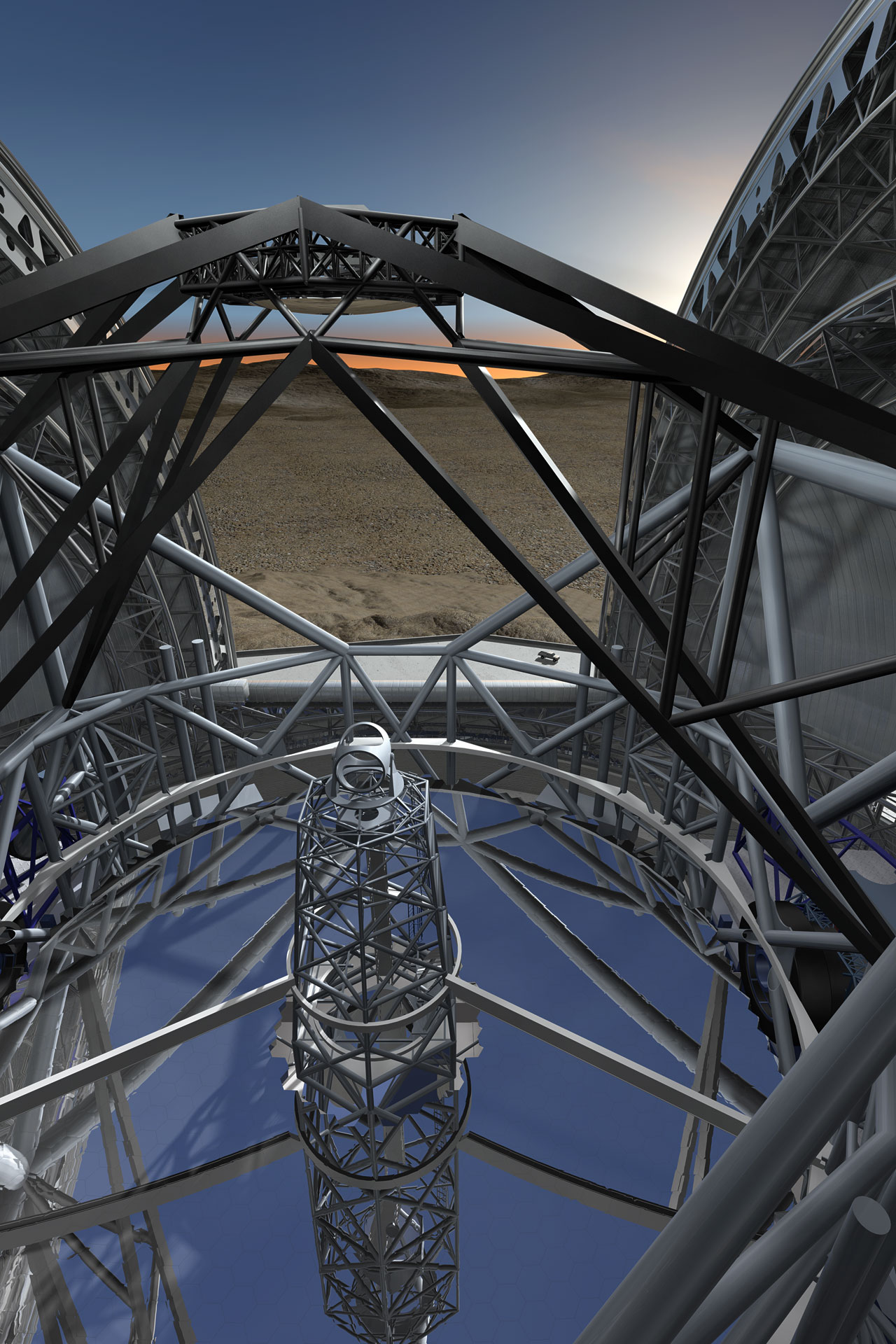 The European Extremely Large Telescope
Most ambitious optical telescope ever built
Primary mirror of ~39 m diameter
Working at optical / infrared wavelengths
Built-in adaptive optics with 6 lasers - diffraction limited
Status: Handed in construction proposal after detailed design phase (B)
Start construction 2012 - first light in 2021
Construction cost
Telescope	883 M€
Contingency	100 M€
Instruments	100 M€
18/57
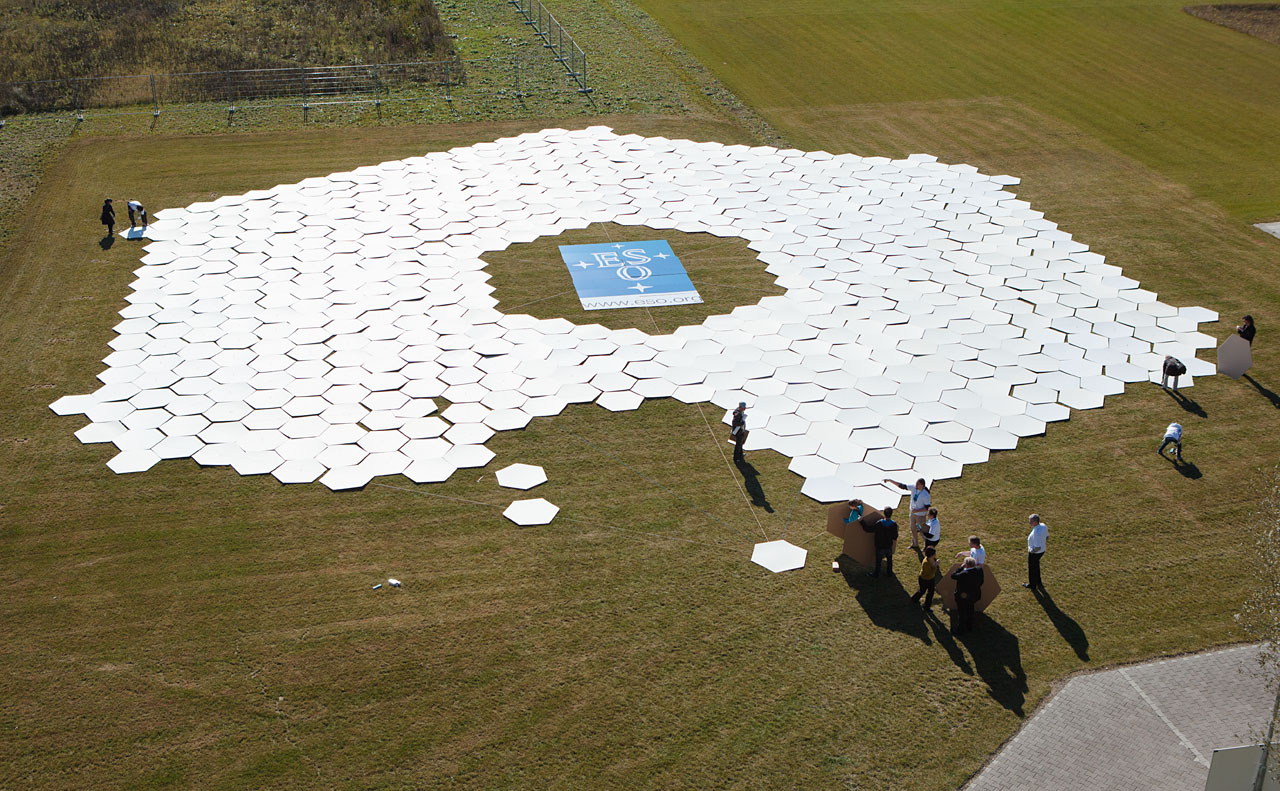 The E-ELT primary mirror in real life size
19/57
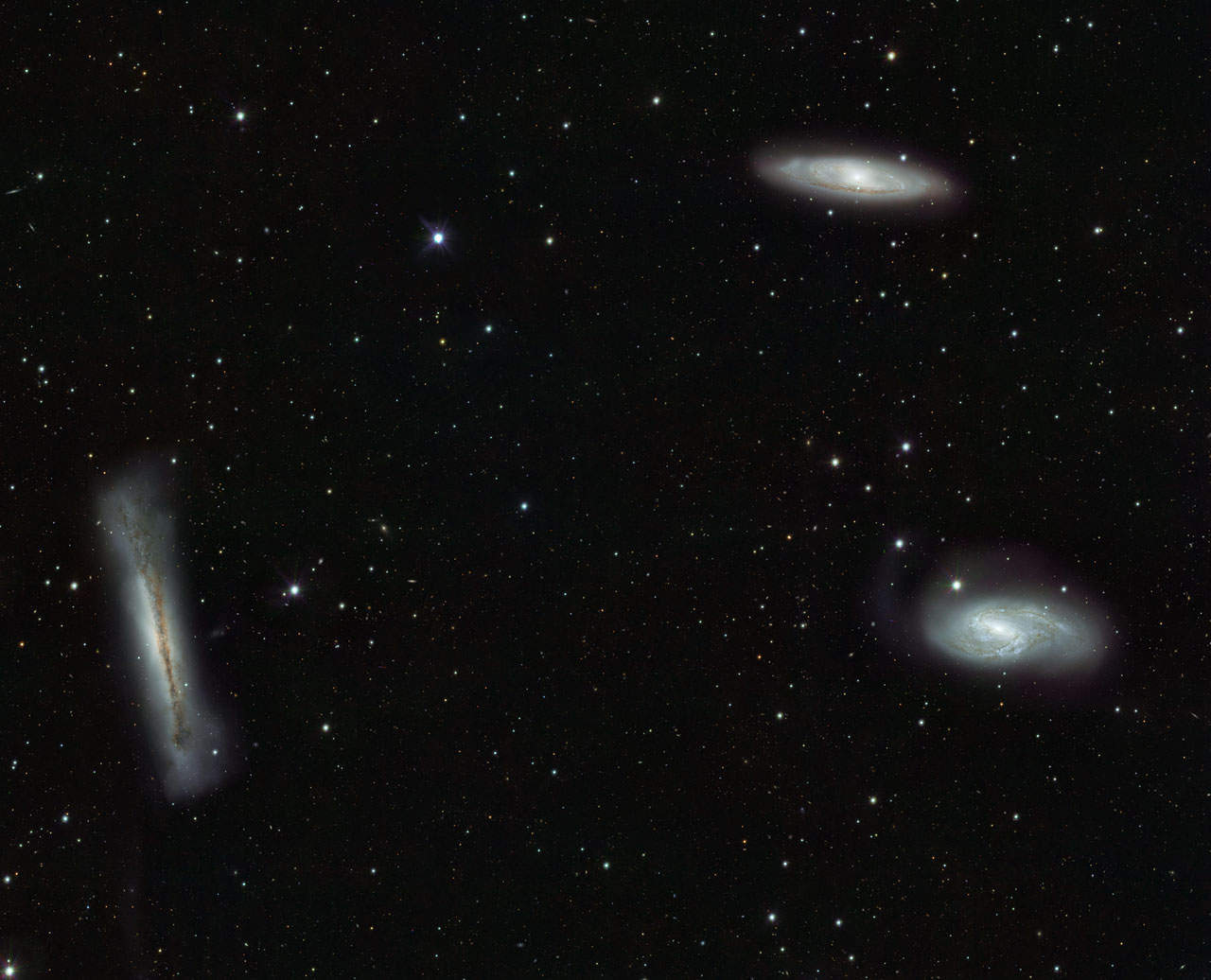 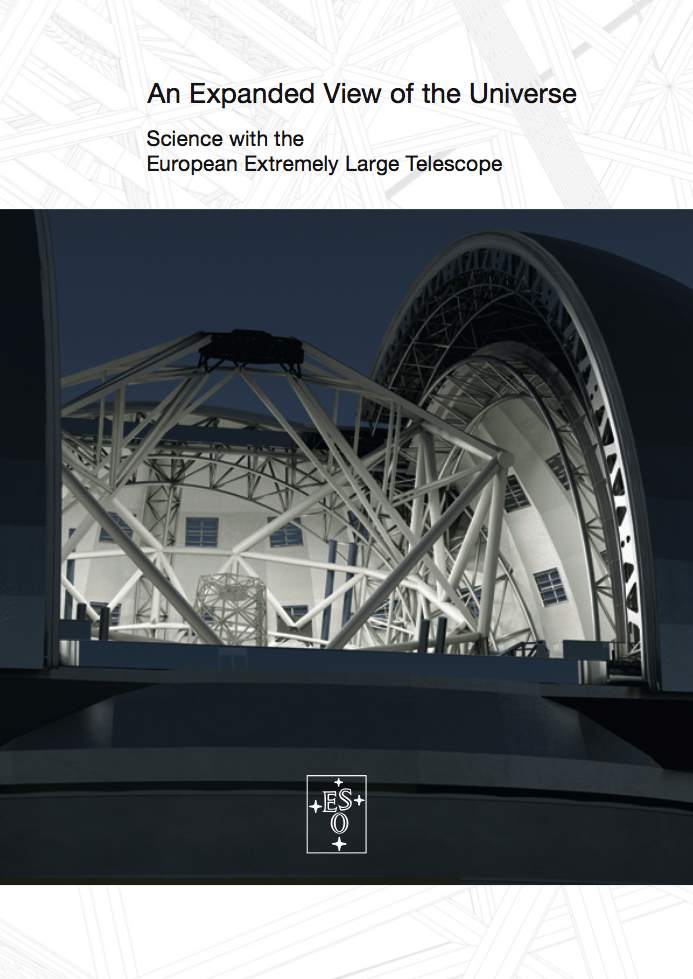 The E-ELT Science Case:
Available at: www.eso.org/sci/facilities/eelt/science/
20/57
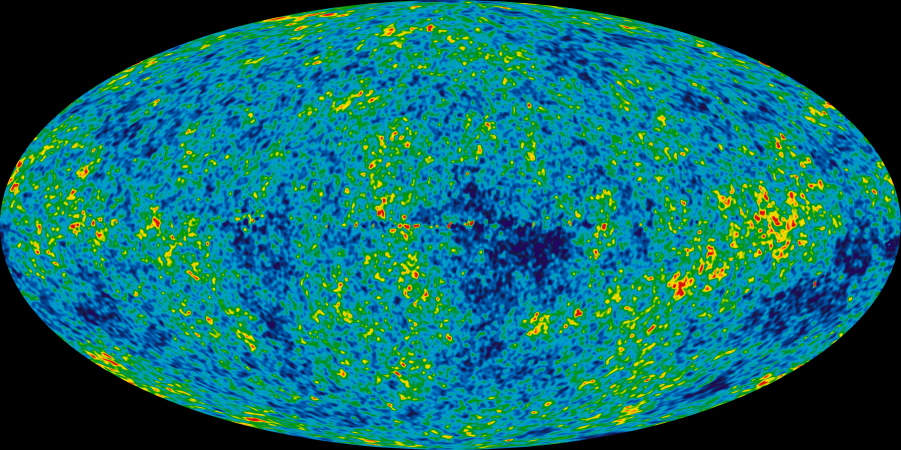 The E-ELT is conceived as a multi-purpose observatory that, from the start of operations in a decade, shall remain at the forefront of science for 20-30 years.
It is challenging to anticipate the science needs in 2050
(today’s PhD students will retire around that time).
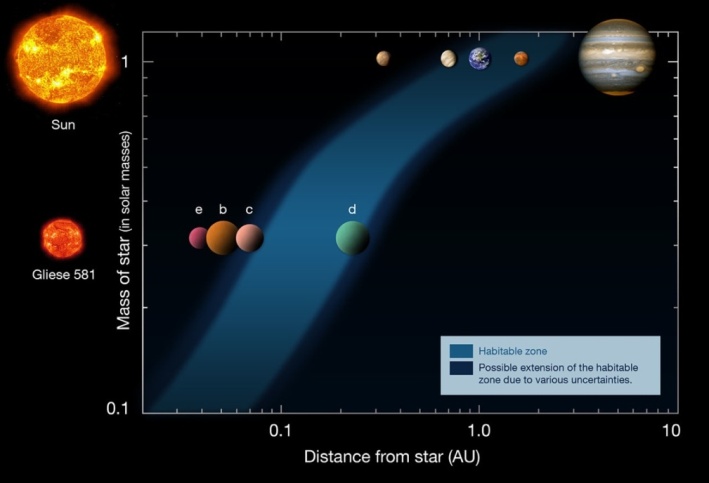 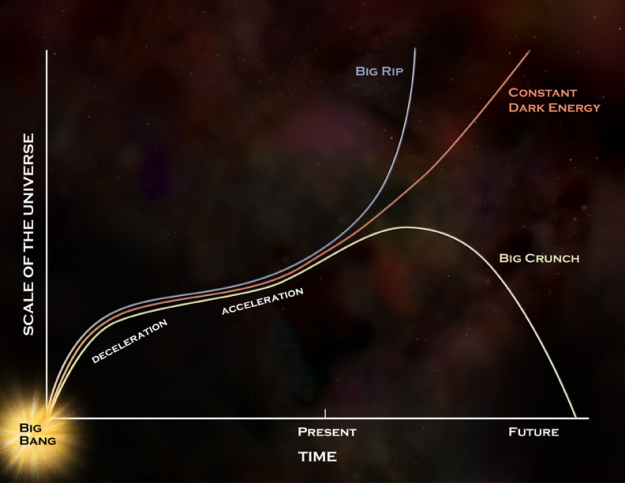 21/57
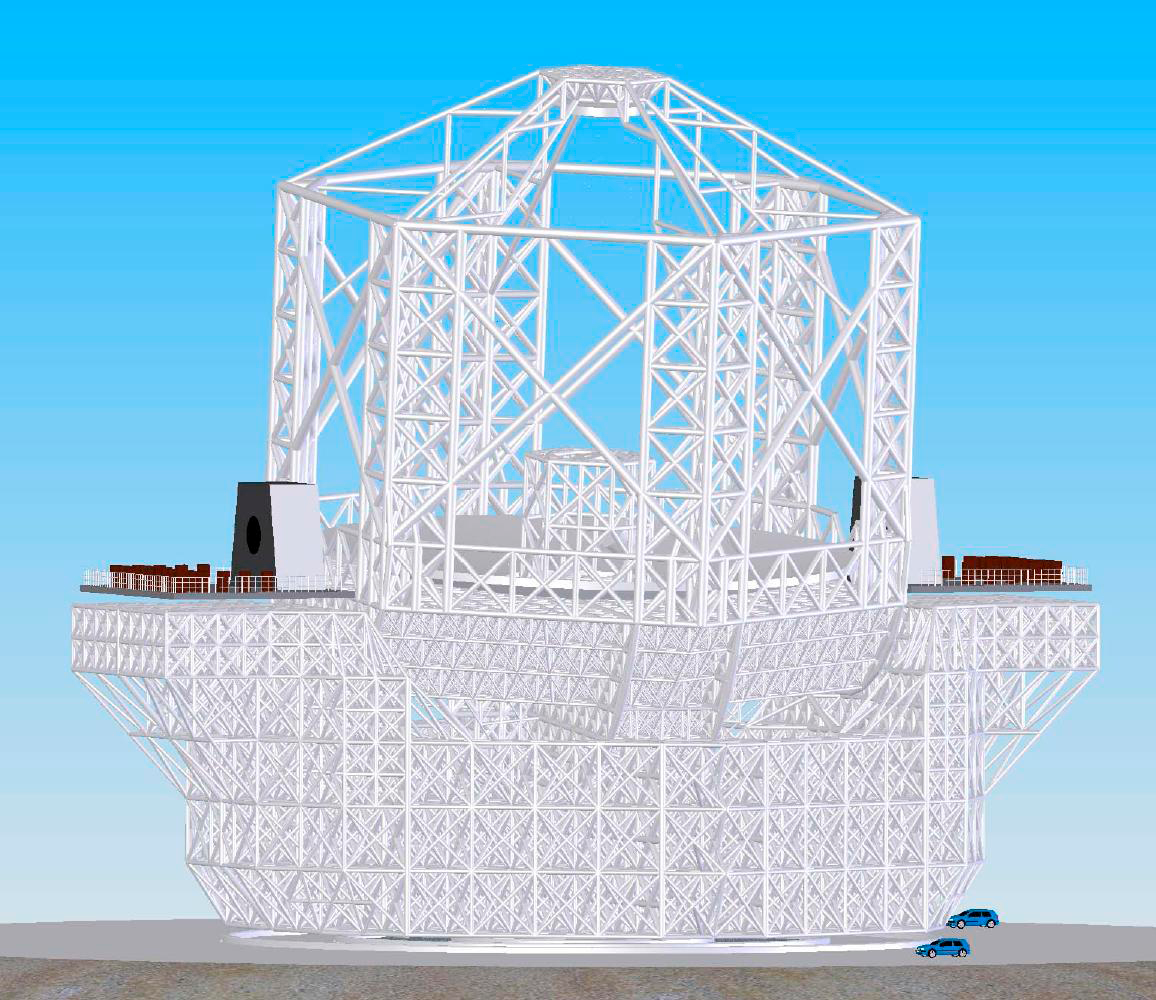 Therefore, the E-ELT Science Case is as broad and diverse as its users community.  The project carries 
  A dozen detailed science cases 
(=> Design Reference Mission)
  Nearly 200 community-provided sciences cases 
   (=> Design Reference Science Plan)
The scientific requirements rest on three pillars:
  Contemporary science
  Synergies with other world-class facilities
  Discovery potential
22/57
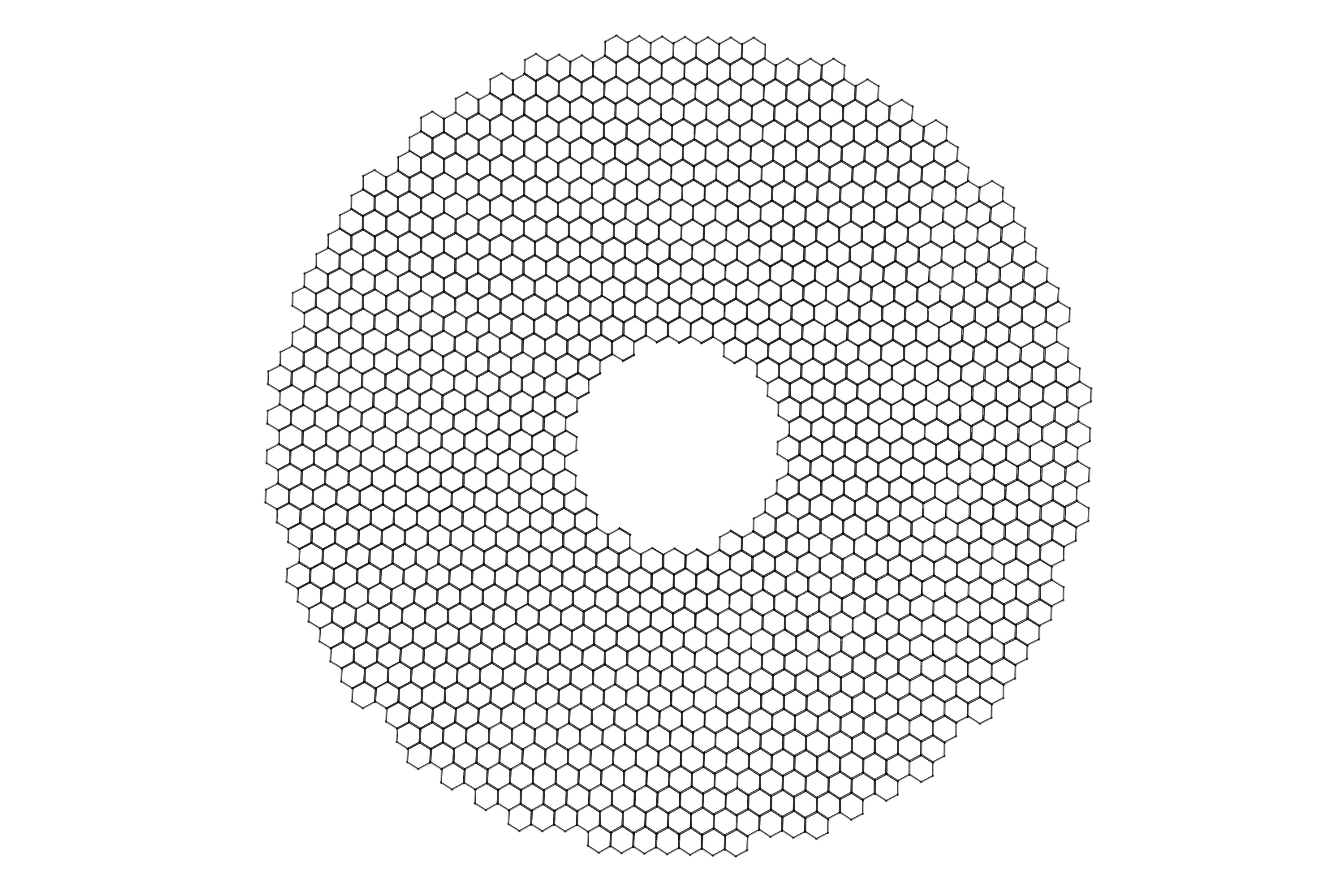 Size really does matter (I)
Larger      fainter, farther, earlier than with VLT (“citius, altius, fortius”)
Almost 25x larger light-collecting power (D2)
At Strehl of 1, almost 600x more sensitive for background-limited point sources (D4)
Galaxy formation
Can reach SNe Ia at z > 4 (90% look-back time)
Nucleocosmochronology
Full WD cooling sequence in GCs
…
New frontiers
23/57
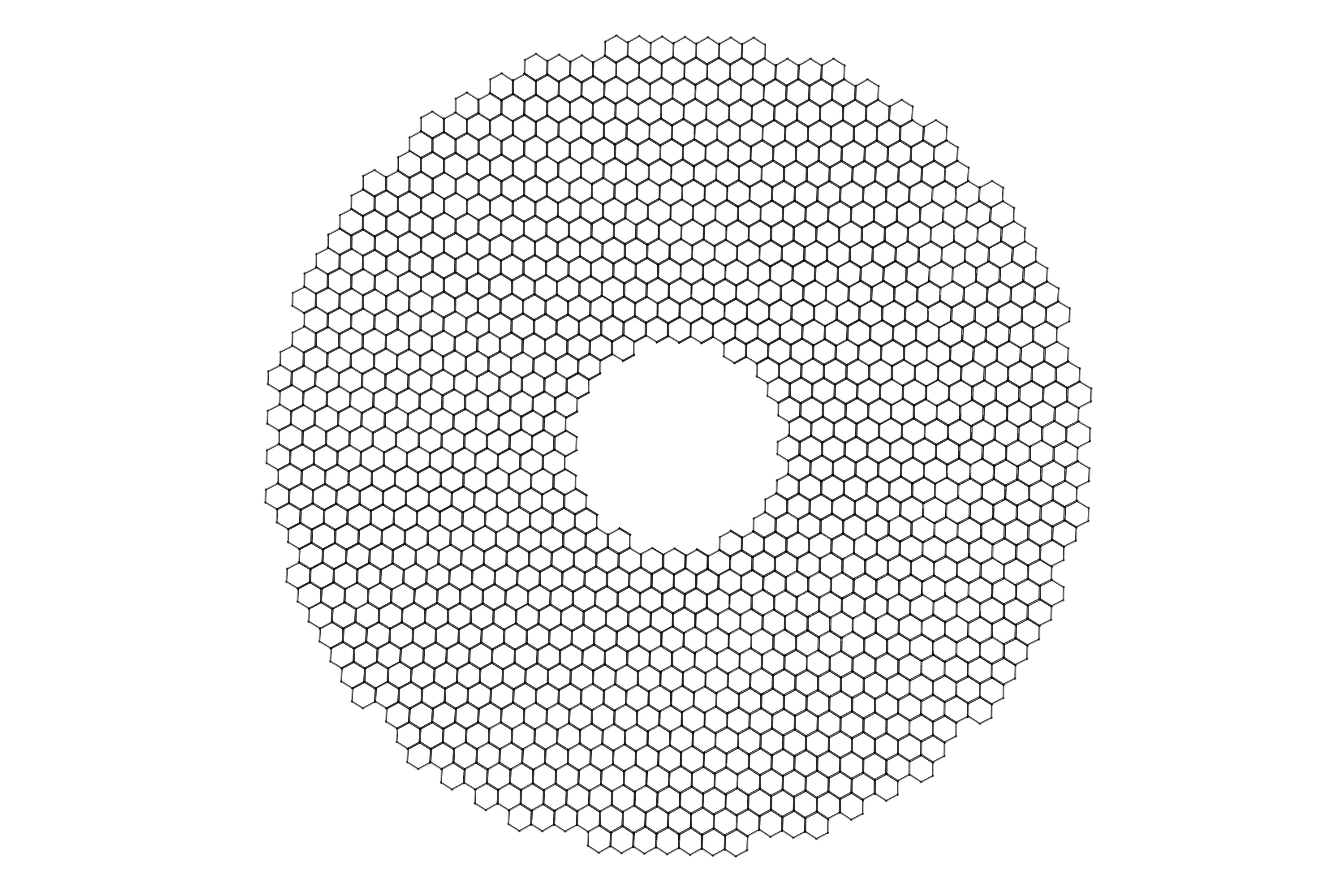 Size really does matter (II)
Larger      better than with VLT
Resolve stellar populations in Virgo supercluster  
	(nearest massive early-type galaxies)
Constrain variation of fundamental constants (α, μ, etc.)
…
New opportunities
24/57
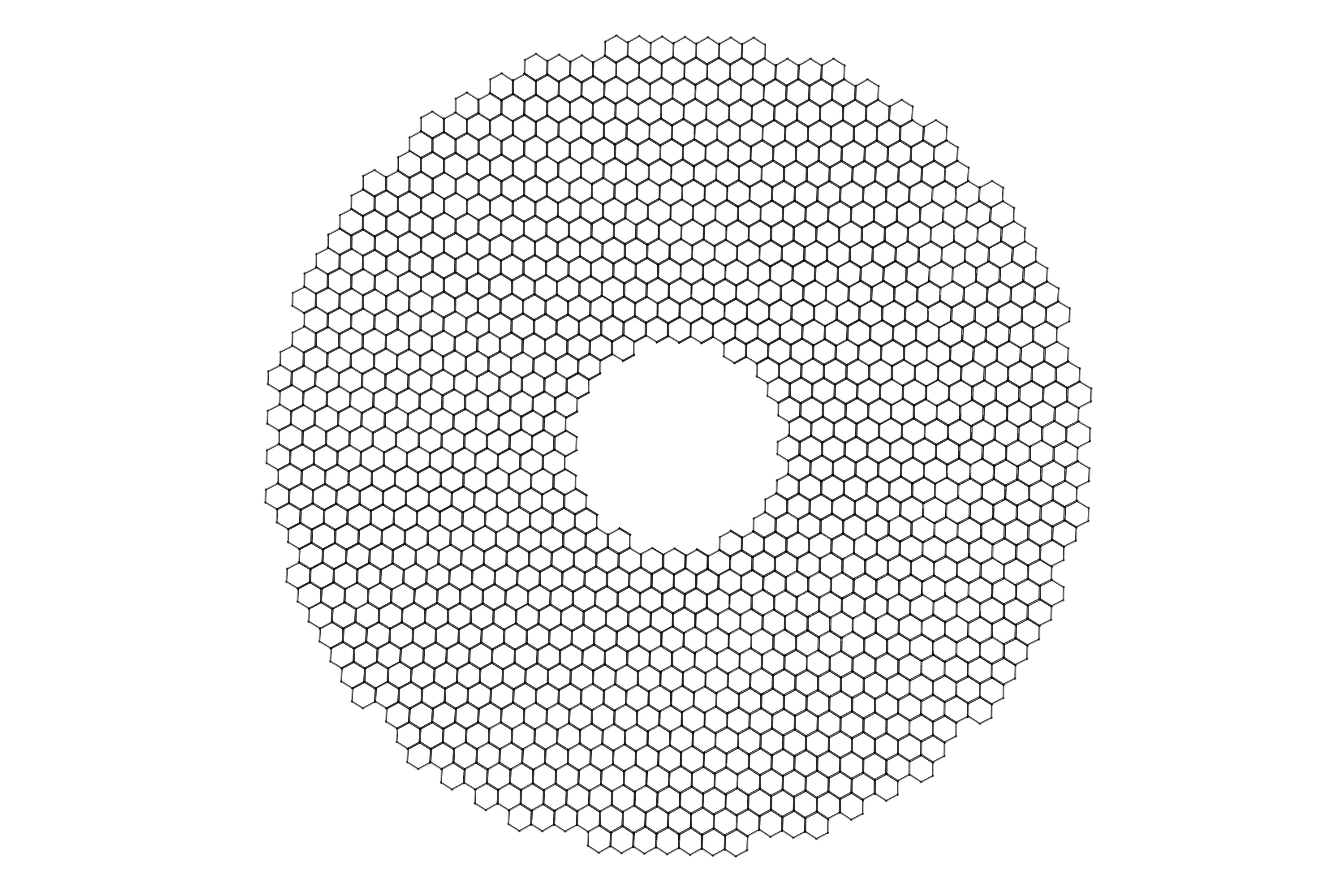 Size really does matter (III)
Larger      more precise than with VLT
Sun/Earth-like star/exoplanet systems
Stellar reflex velocity:  10 cm/s
Contrast:  1010 over 0.1 arcsec / 0.5 mm (10 pc)
Acceleration of expansion of Universe
Signal in Lyα forest in quasars: 1 cm/s/yr
Model-independent method
…
New worlds
25/57
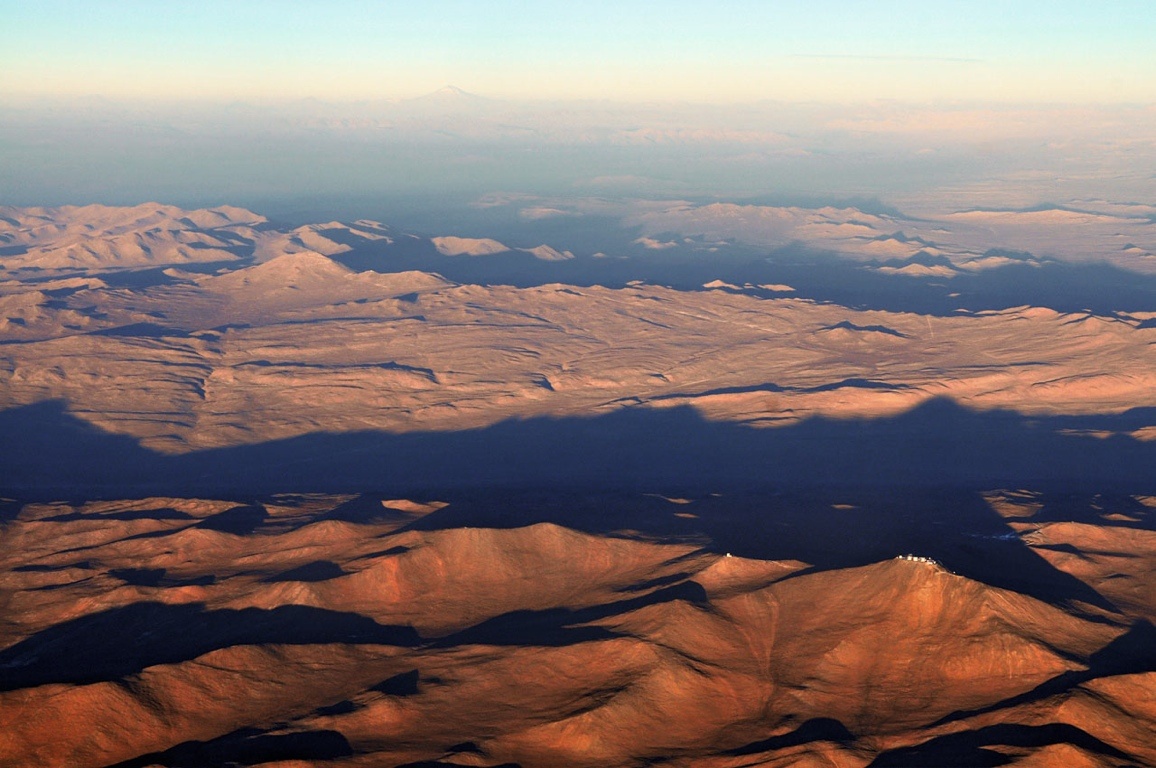 Armazones
(E-ELT site)
Paranal
(Combined E-ELT/VLT Operations Center)
26/57
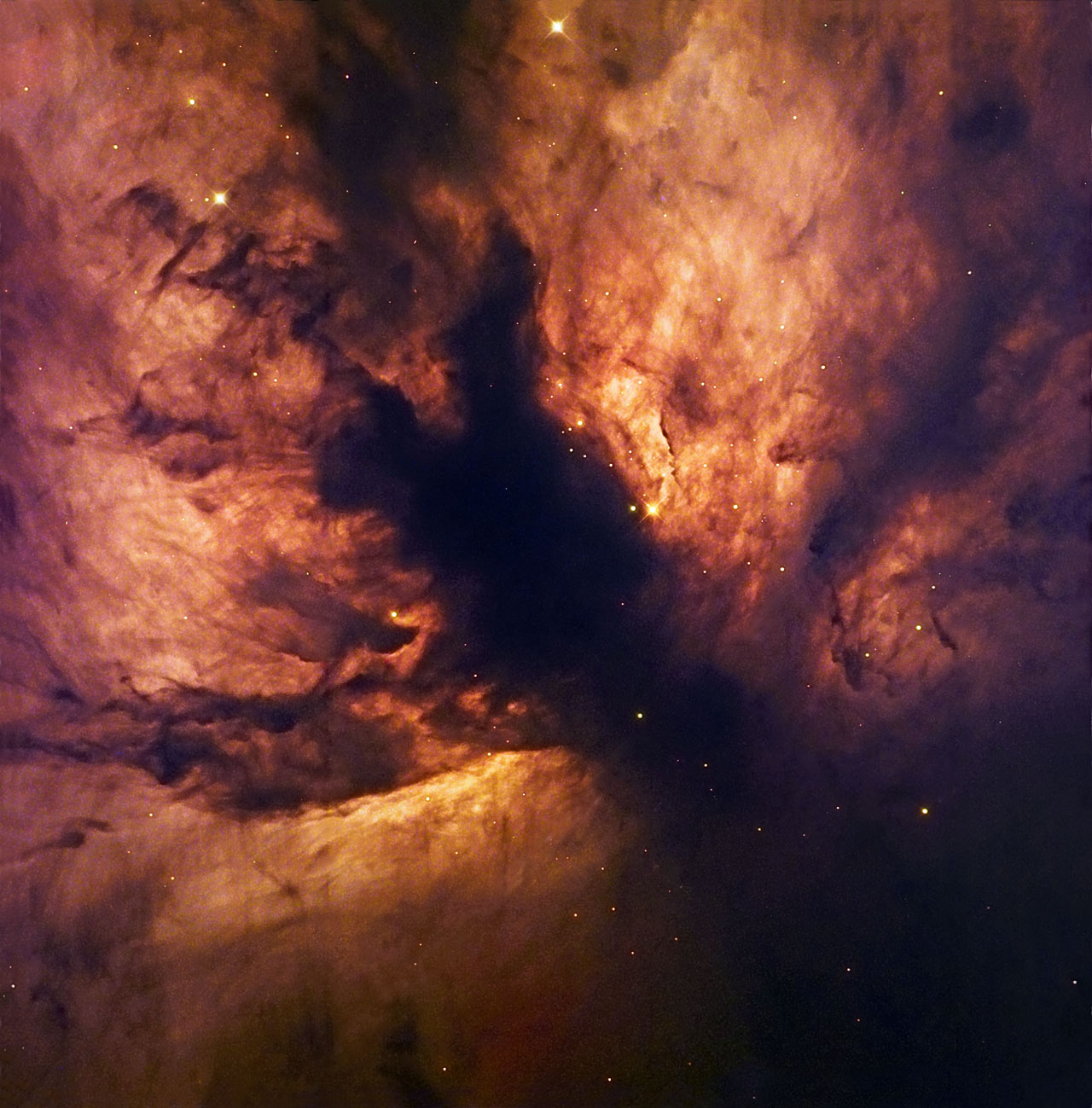 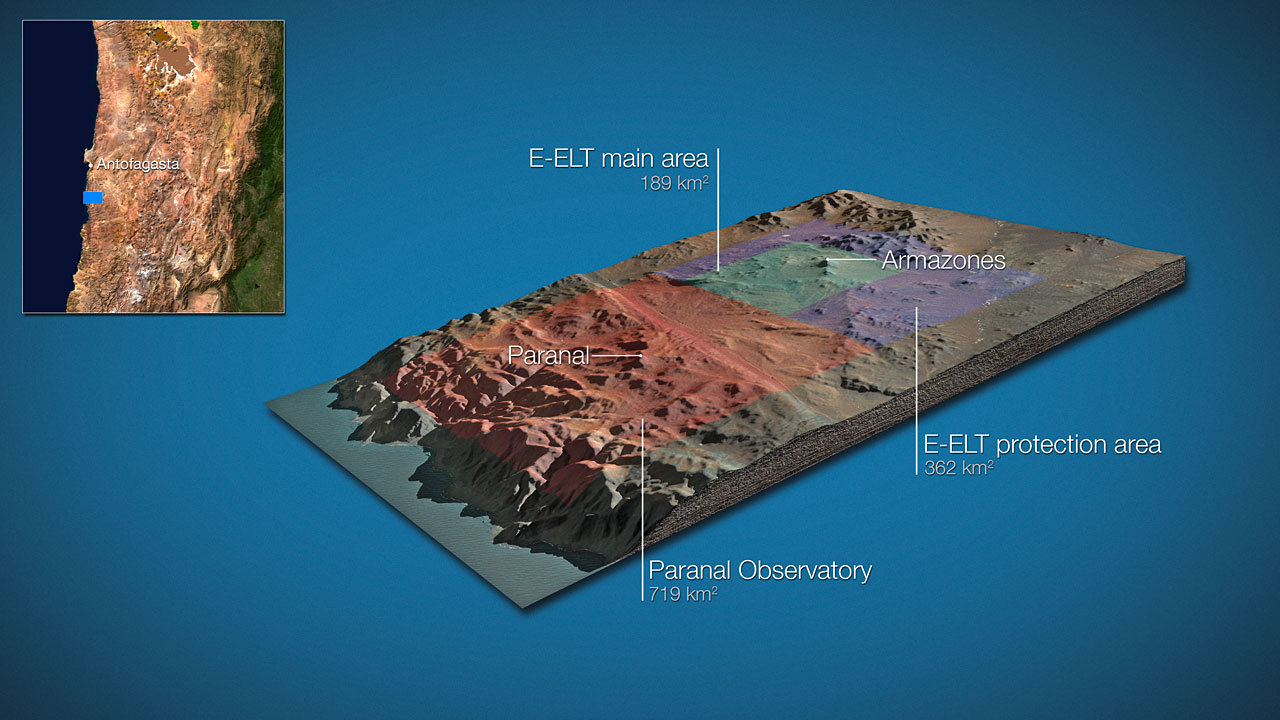 ~ 22 km
Northern Chile
27/57
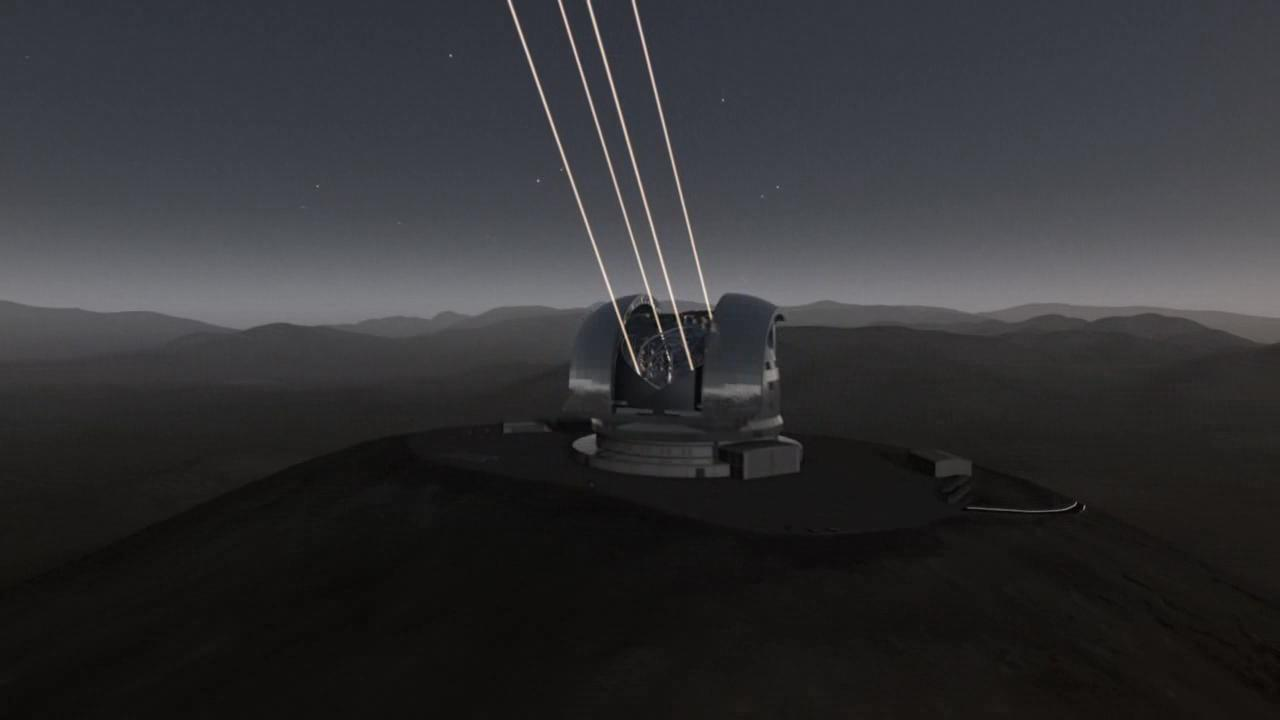 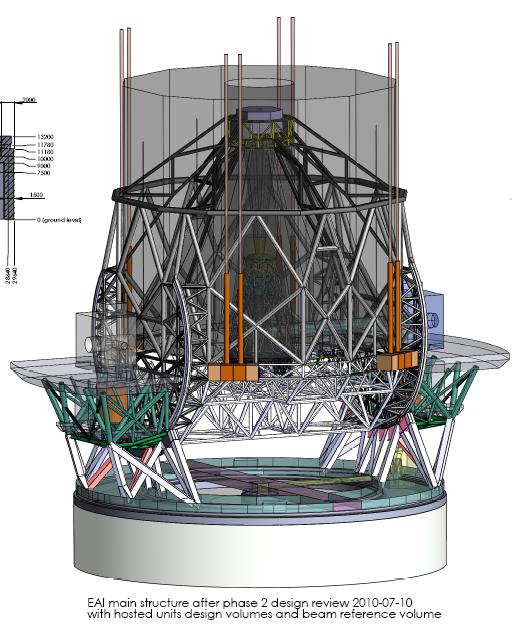 8-m VLTs may (or may not) use adaptive optics (AO)
ELTs fail without AO:  AO is built-in feature of E-ELT
Sky coverage much improved
    with laser guide stars
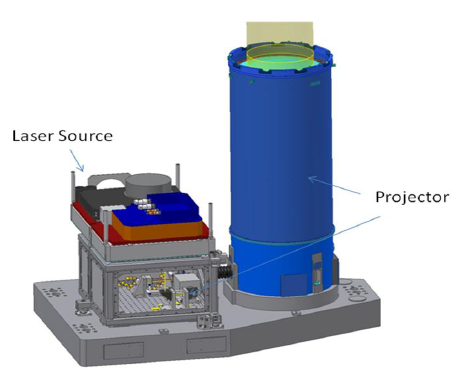 28/57
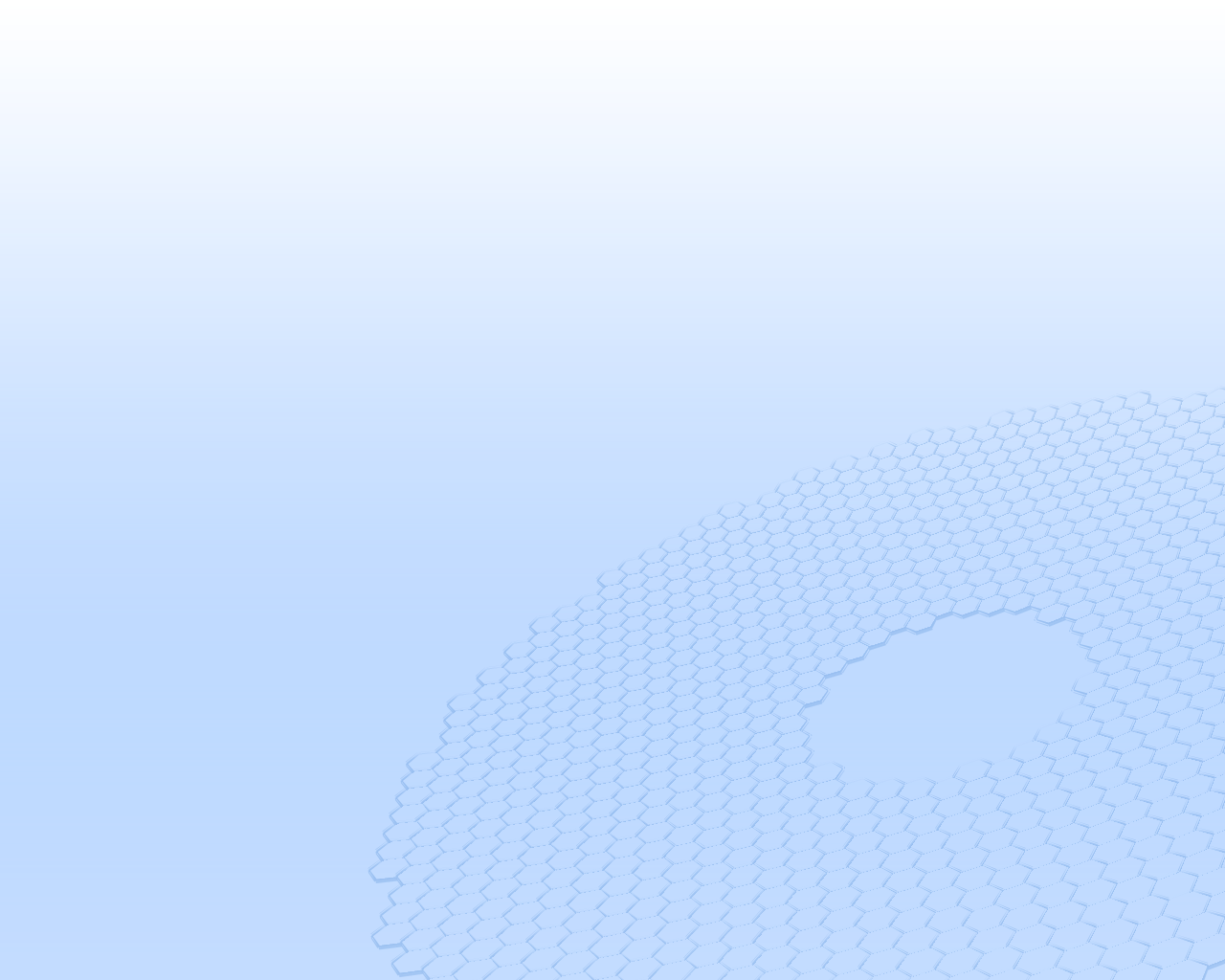 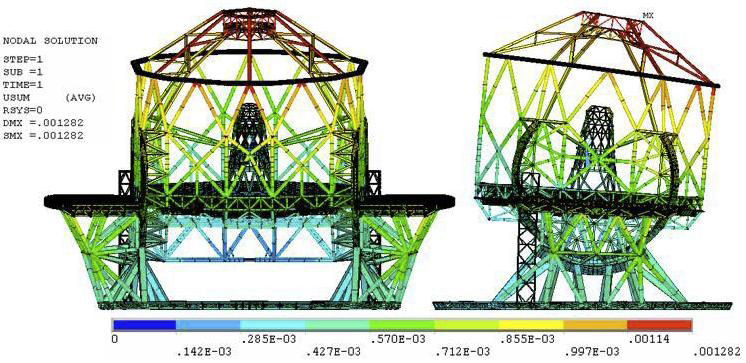 Main structure: 
alt-az mount, 2800 t
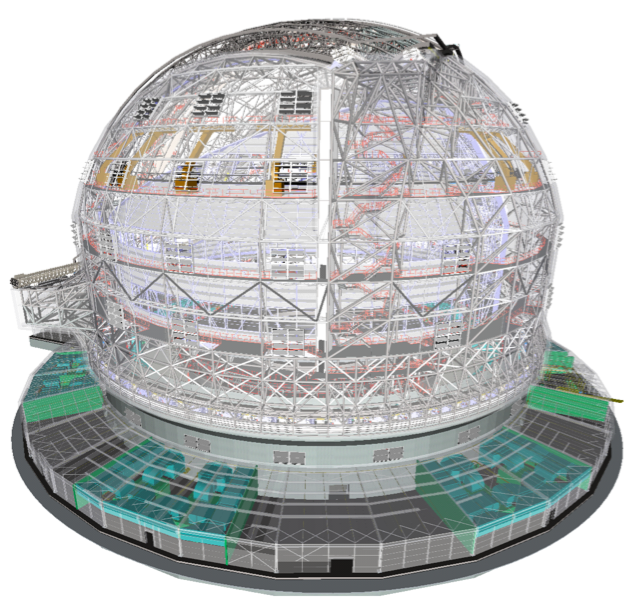 Dome: 
80 m x 90 m Ø
65,000 m3
fully air conditioned
29/57
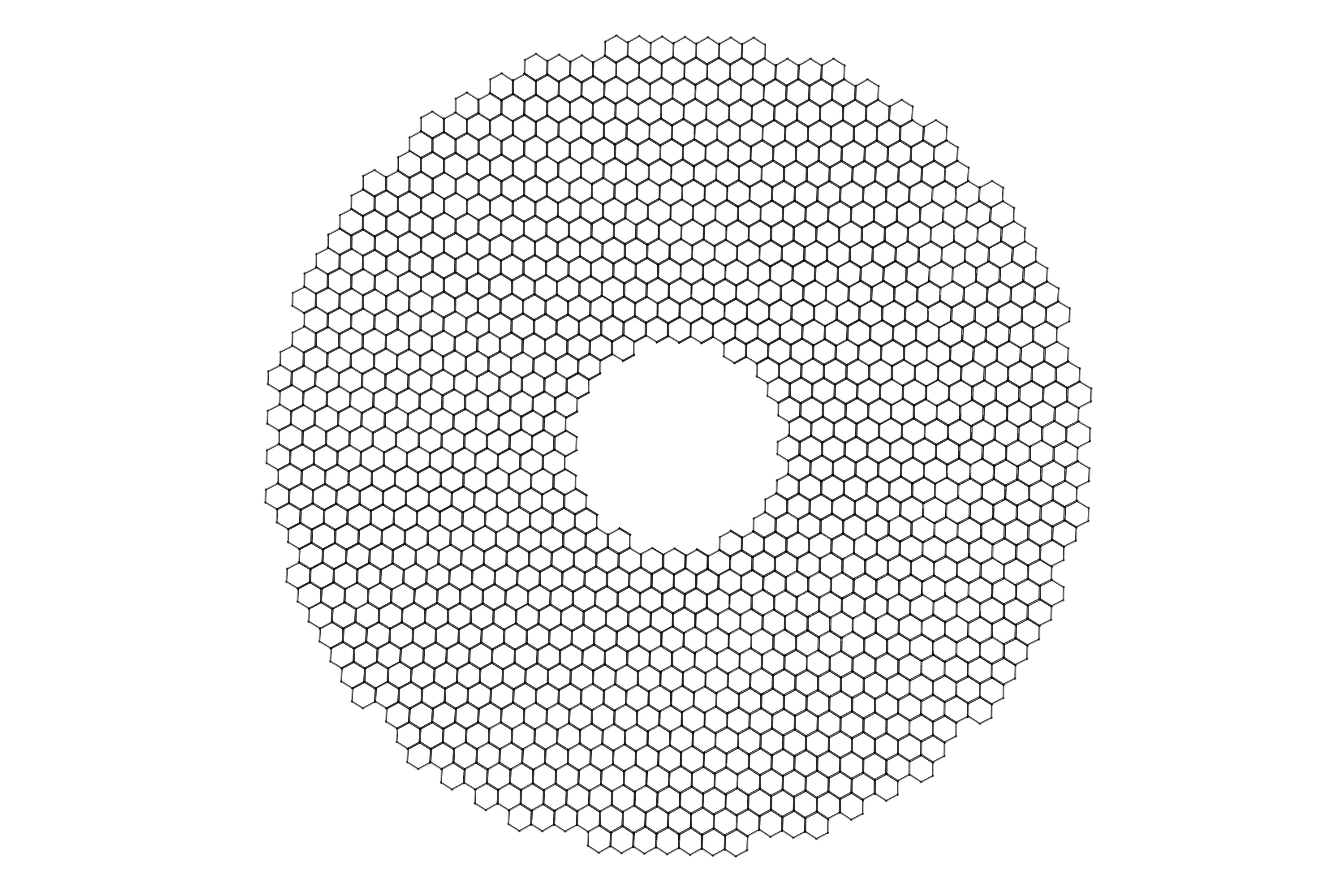 Novel 5-mirror optical design
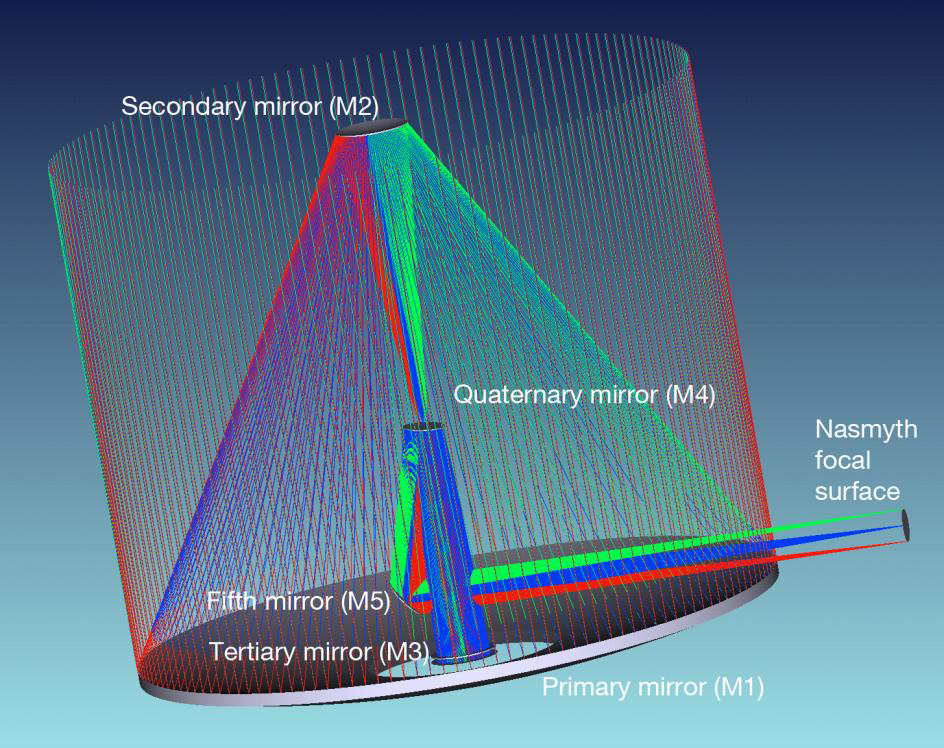 4.3 m
4.2 m
2.5 m
2.4 m
2.2 m x 2.7 m
3.7 m
39 m
Three mirror anastigmat + two flat mirrors (M4, M5)
Strehl > 99% out to 3’ radius for λ > 360 nm
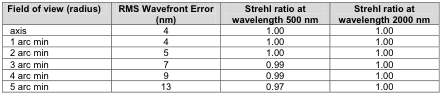 50 mas
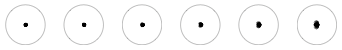 Axis
5 arcmin
Diffraction limit at 1 μ: 5 mas
30/57
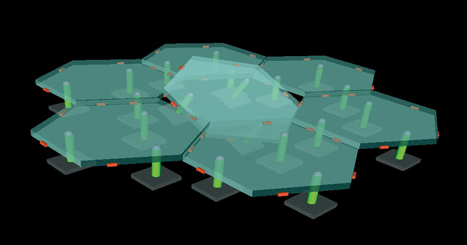 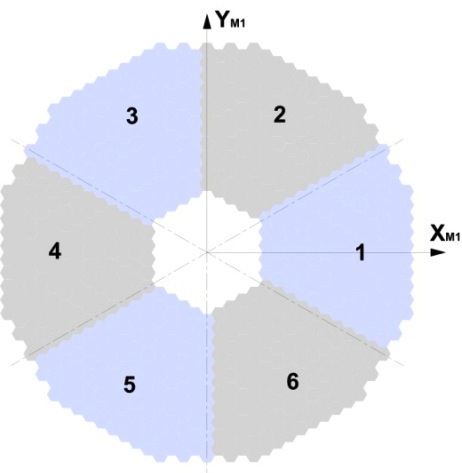 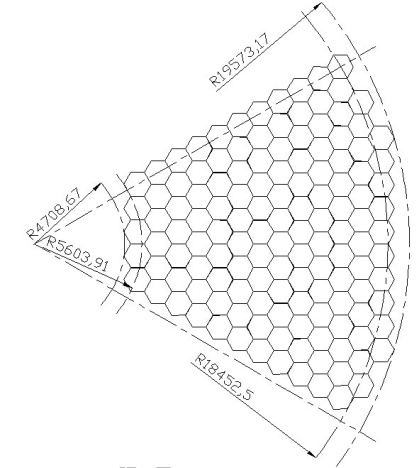 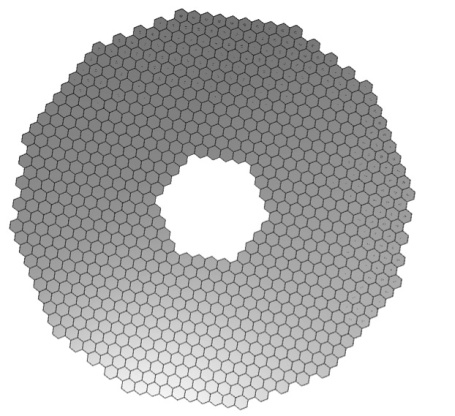 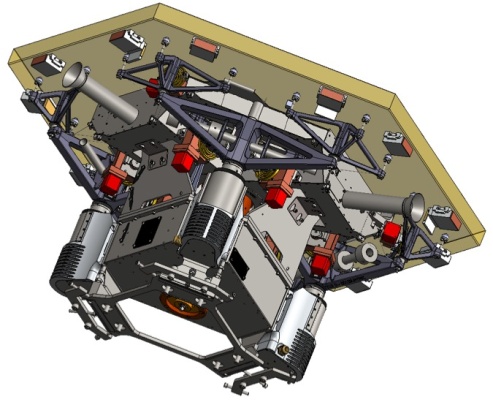 M1:  F/0.93, 39 m diameter
  798 segments, 1.45 m average size        
    (corner to corner), 50 mm thick
  6 sectors of 133 segments each    + 1 spare set – 931 segments total
  Each segment controlled in     piston / tip / tilt
  Each segment controlled in shape
  4-mm gaps
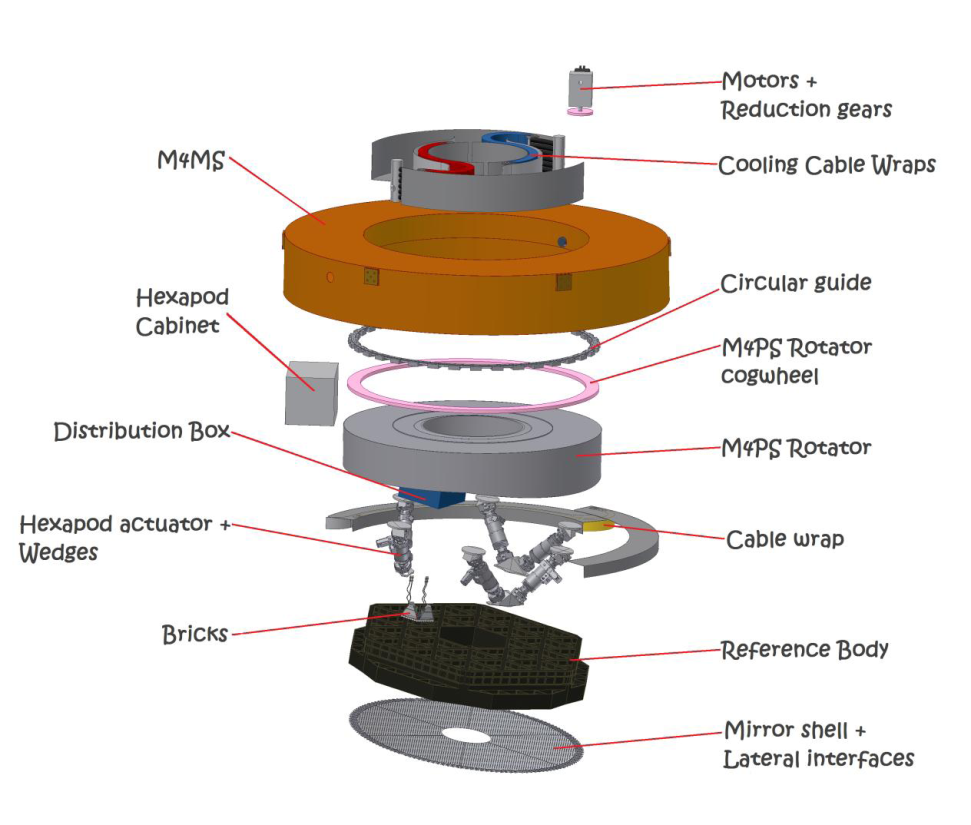 M4:  flat, 2.5 m diameter
  Zerodur 2 mm thin shell
  5790 contact-less actuators
  207 removable actuator bricks
  700 Hz
  Fitting error 145 nm rms 
    @ 0.85” seeing
  10 tons, 8.4 kW
31/57
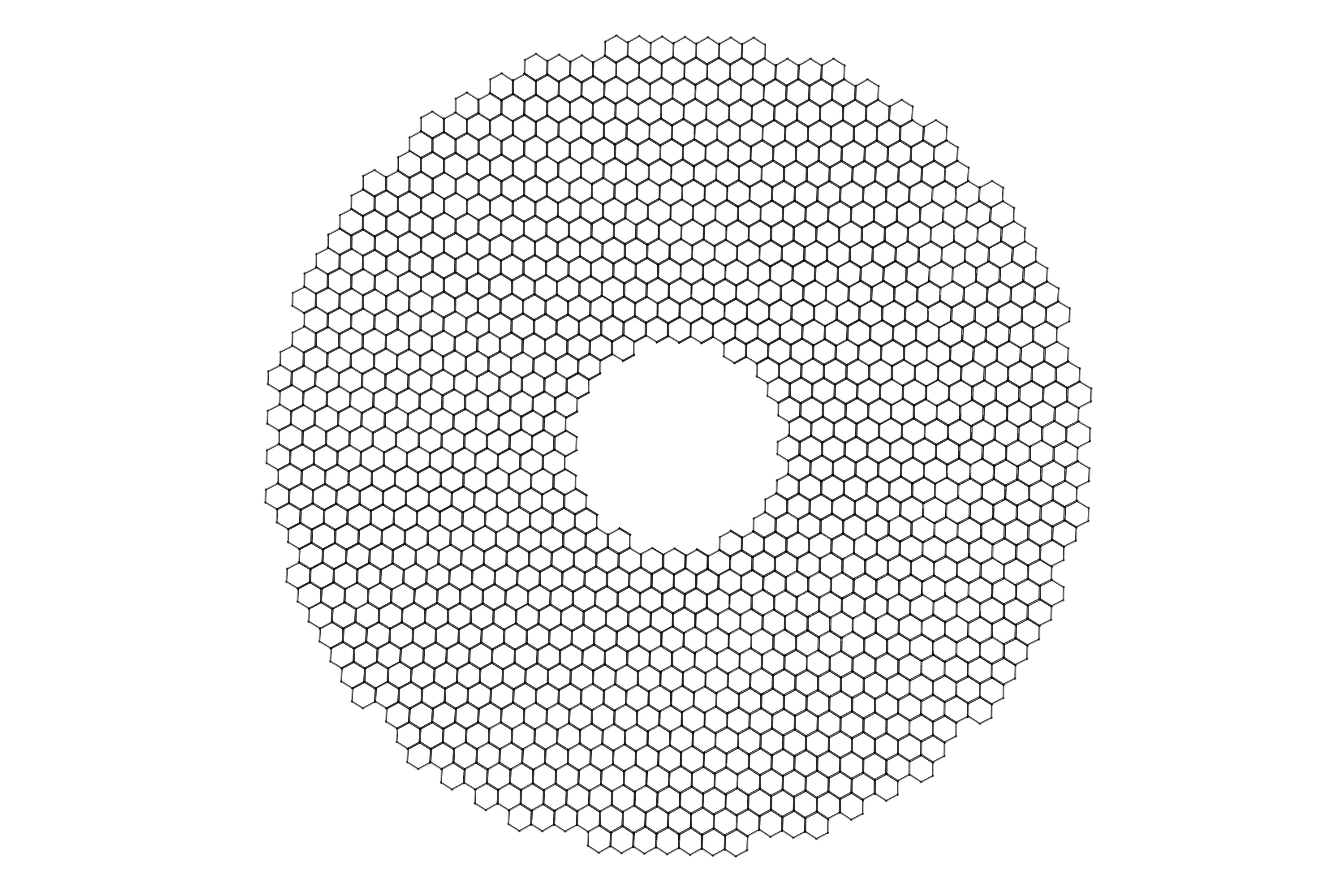 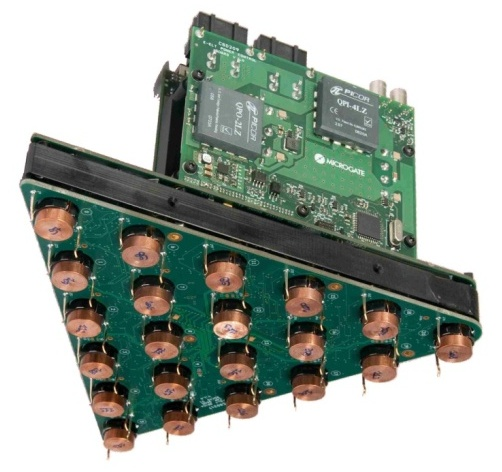 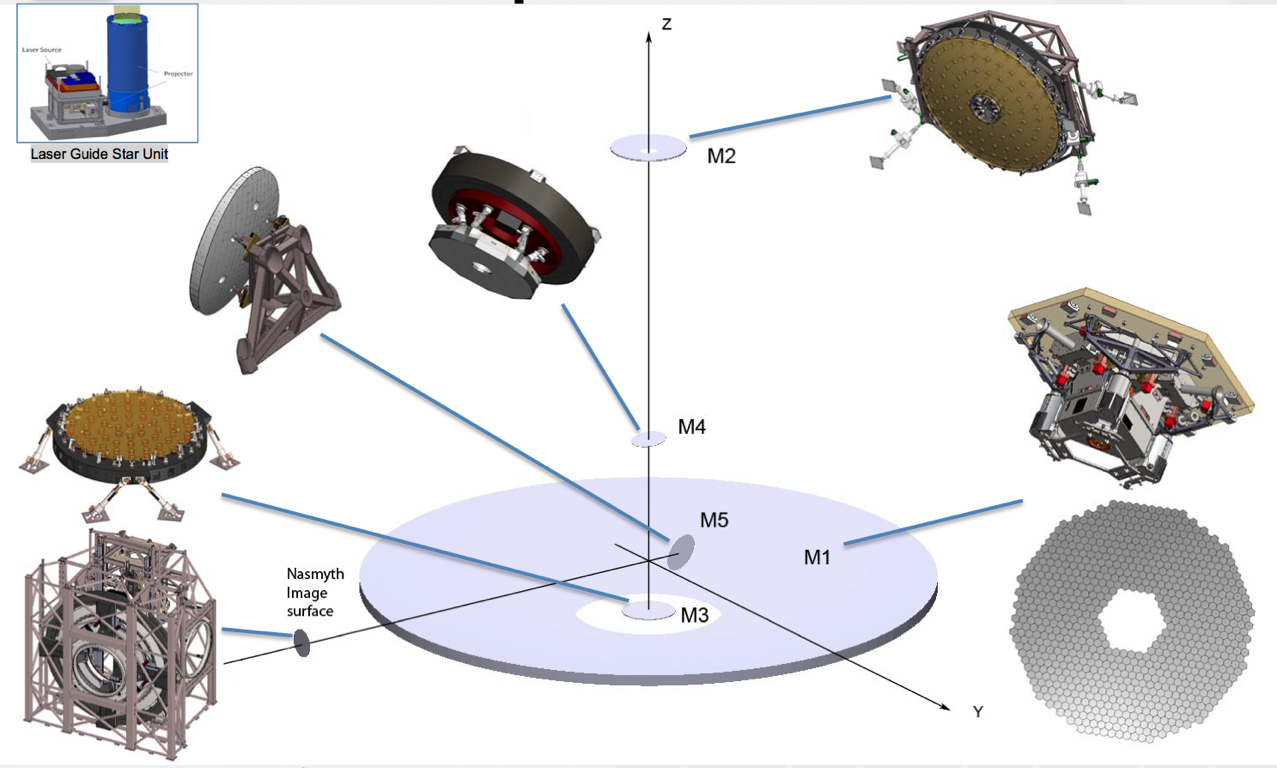 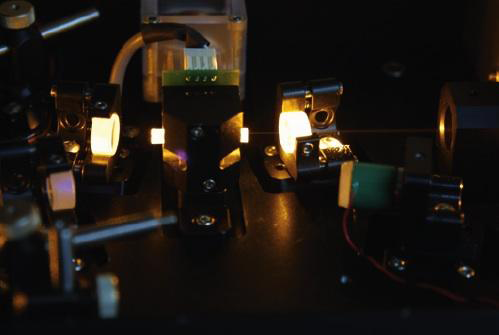 M4 support and “brick”
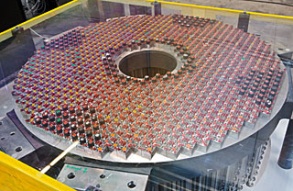 Raman fiber laser (VLT AOF)
M4 hexapod
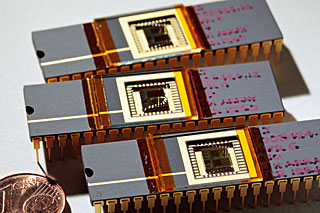 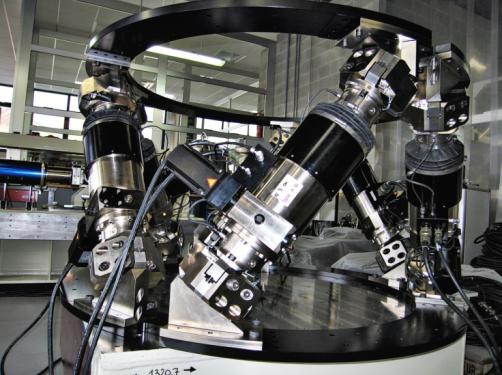 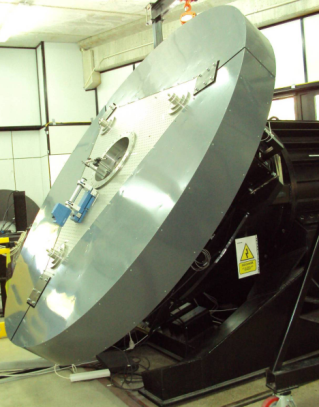 Wavefront sensors
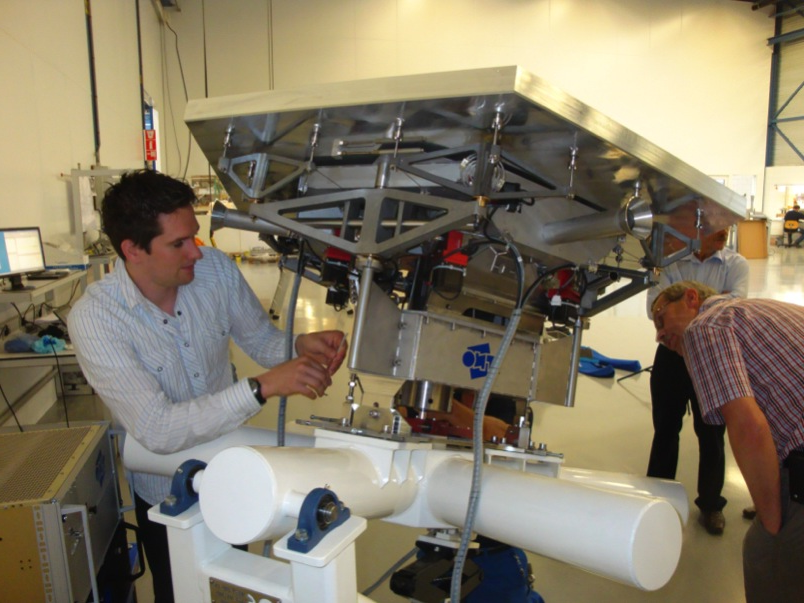 M1 support
Deformable mirror (VLT AOF)
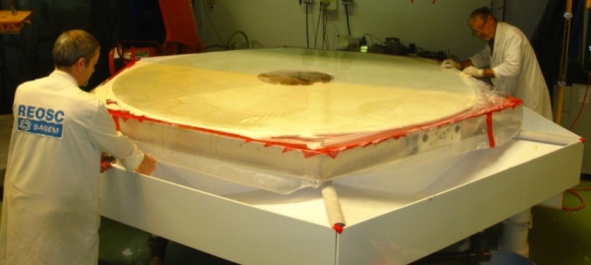 M5 support
M5 structure
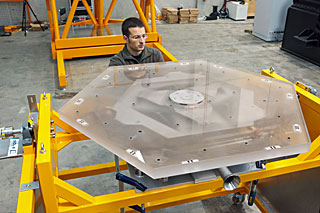 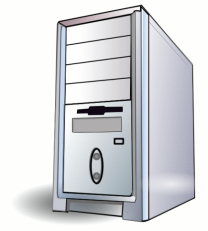 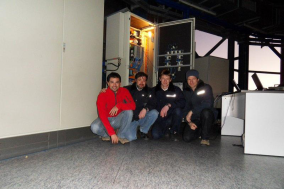 Have prototyped all critical parts
M1 segment
Control system
32/57
E-ELT Assembly Sequence
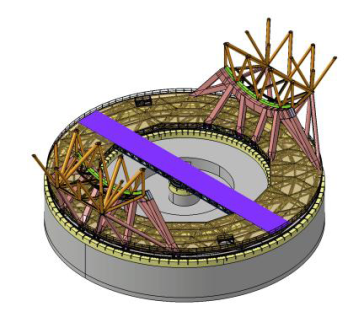 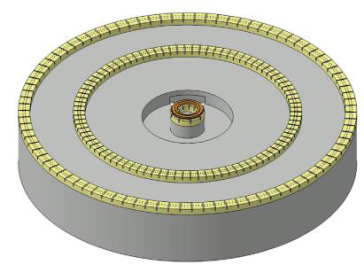 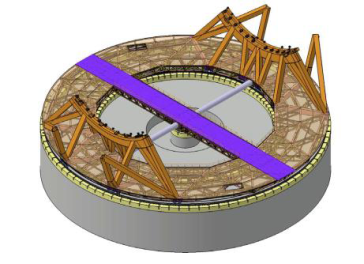 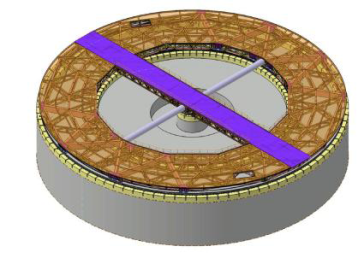 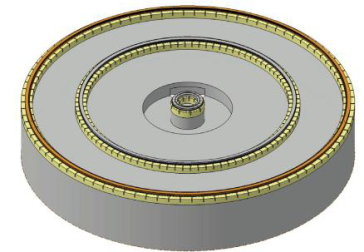 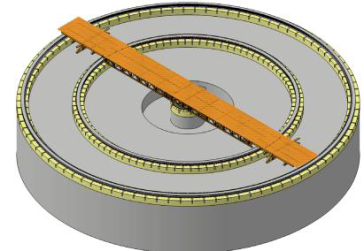 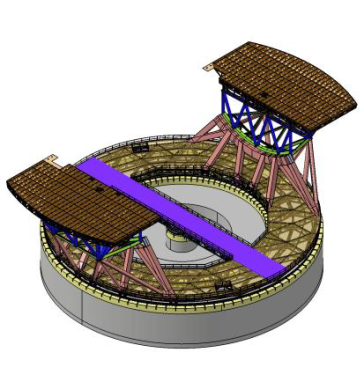 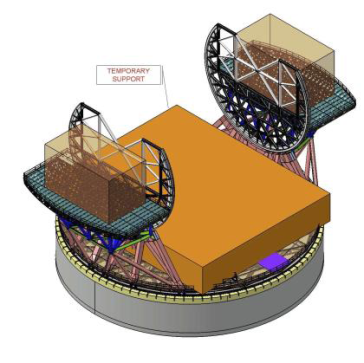 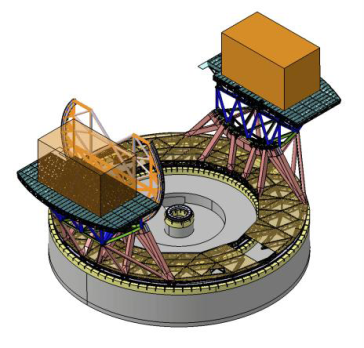 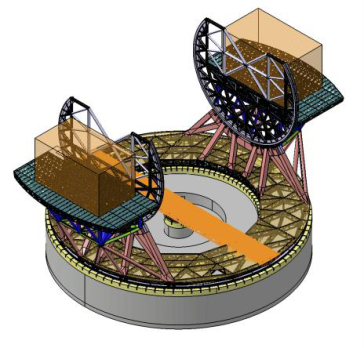 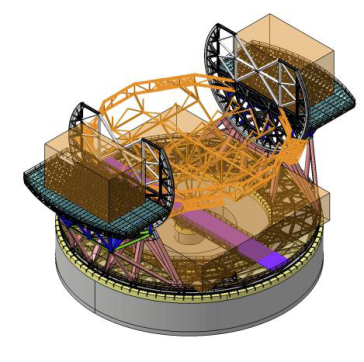 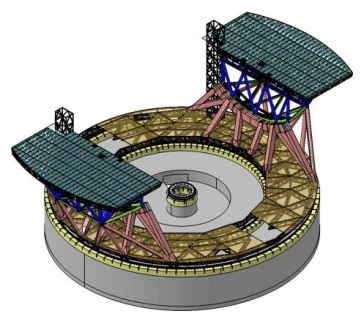 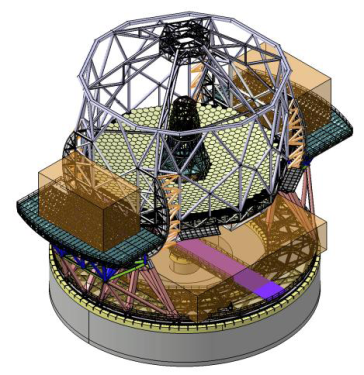 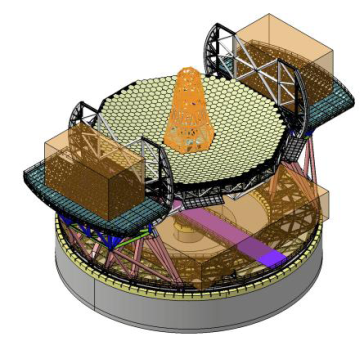 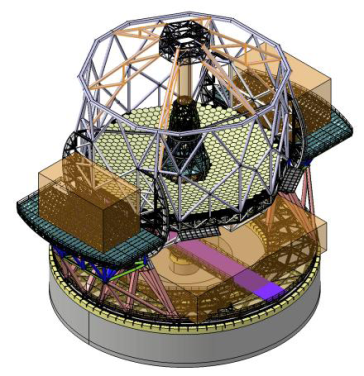 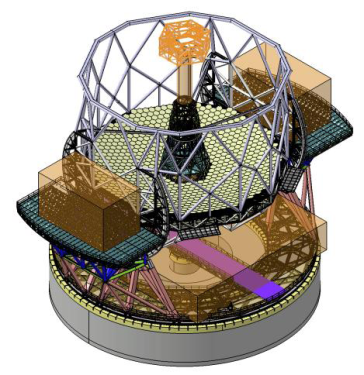 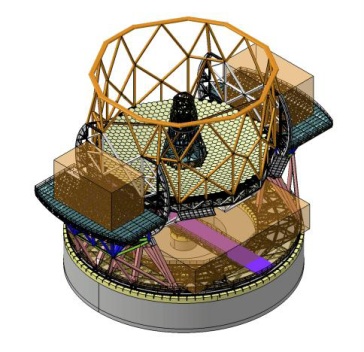 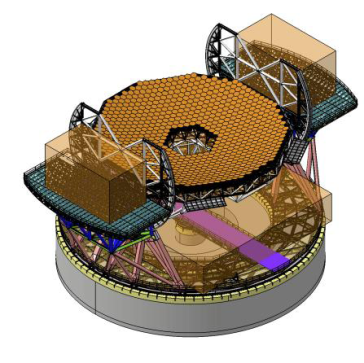 33/57
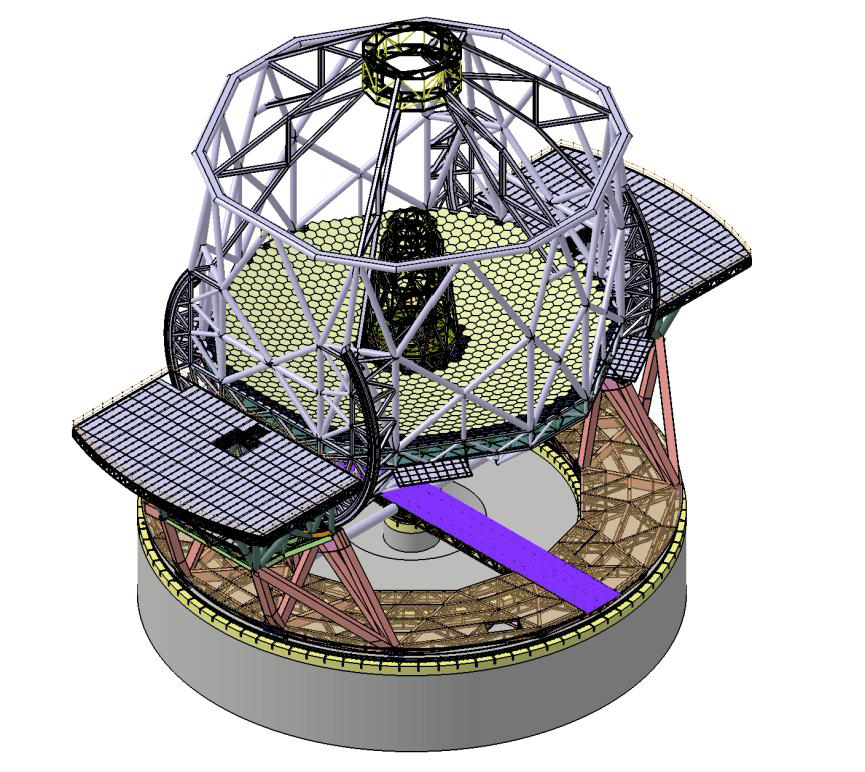 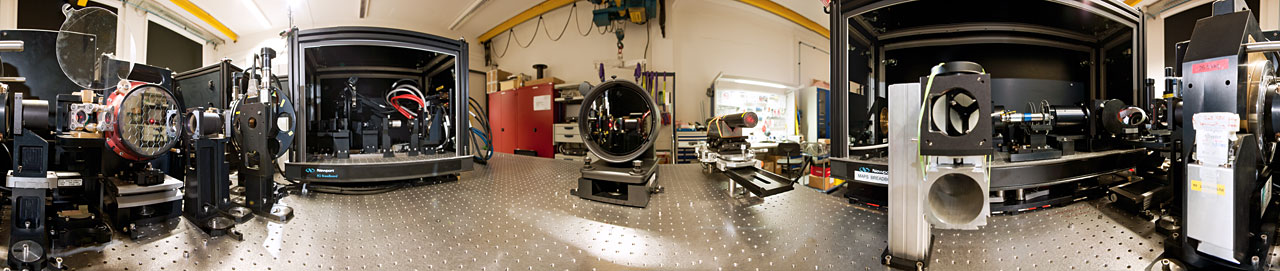 Mirror-segment active-phasing experiment
34/57
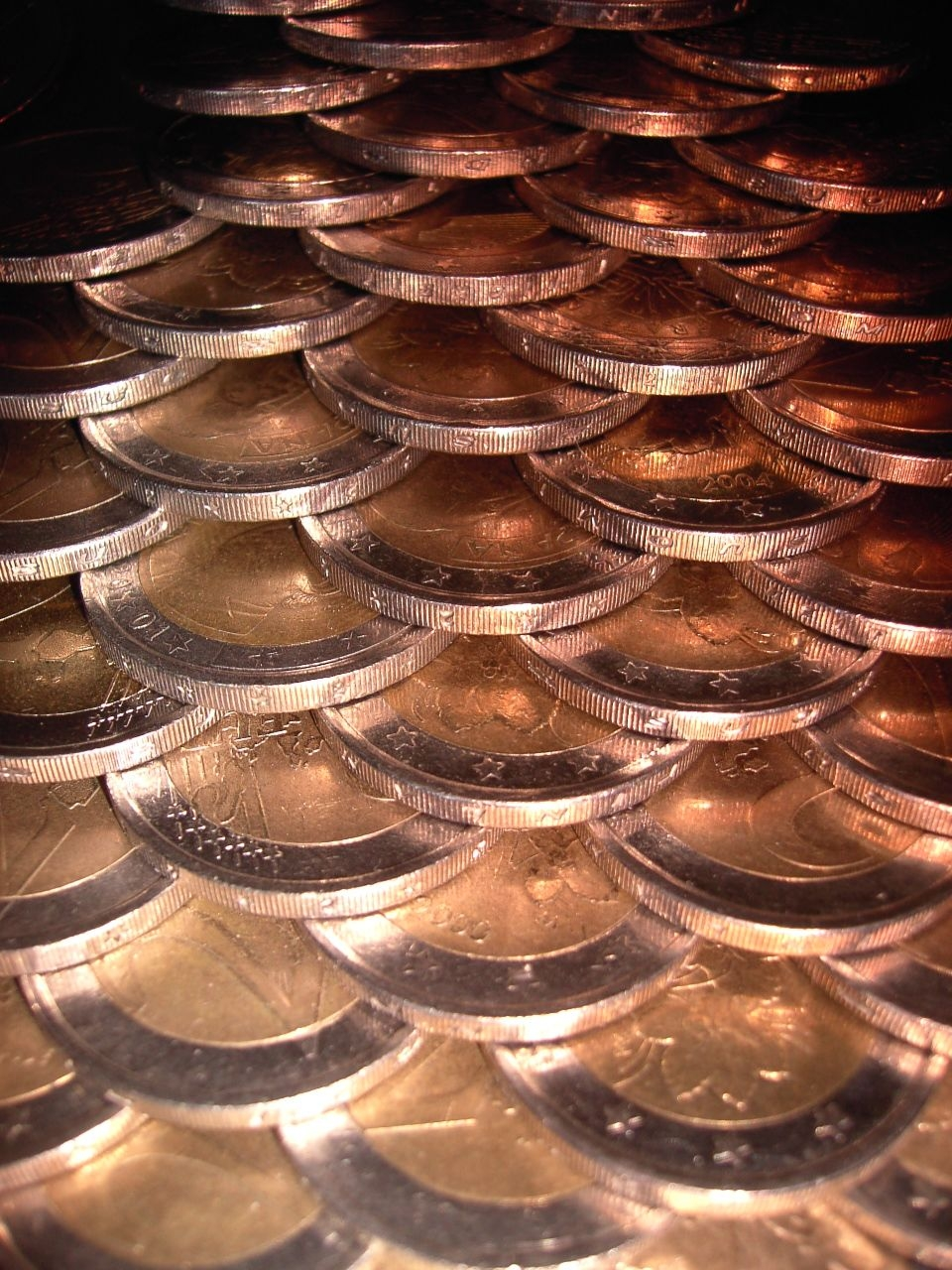 Detailed design phase completed with:

  Full technical review by an external panel 
   (including representatives from TMT and GMT projects)

  Full cost review by an external panel

  Full cost and cost-benefit review by a major European 
   consulting company (at the request of ESO Council)

All (very) successfully passed.
The detailed design phase also furnished the material to tender (or the offers to supply) the major components of the project: dome, main structure, M1, M4.
35/57
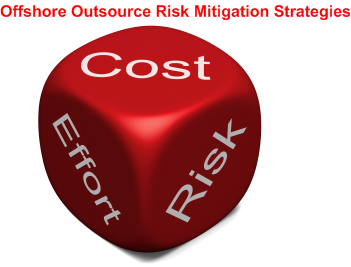 36/57
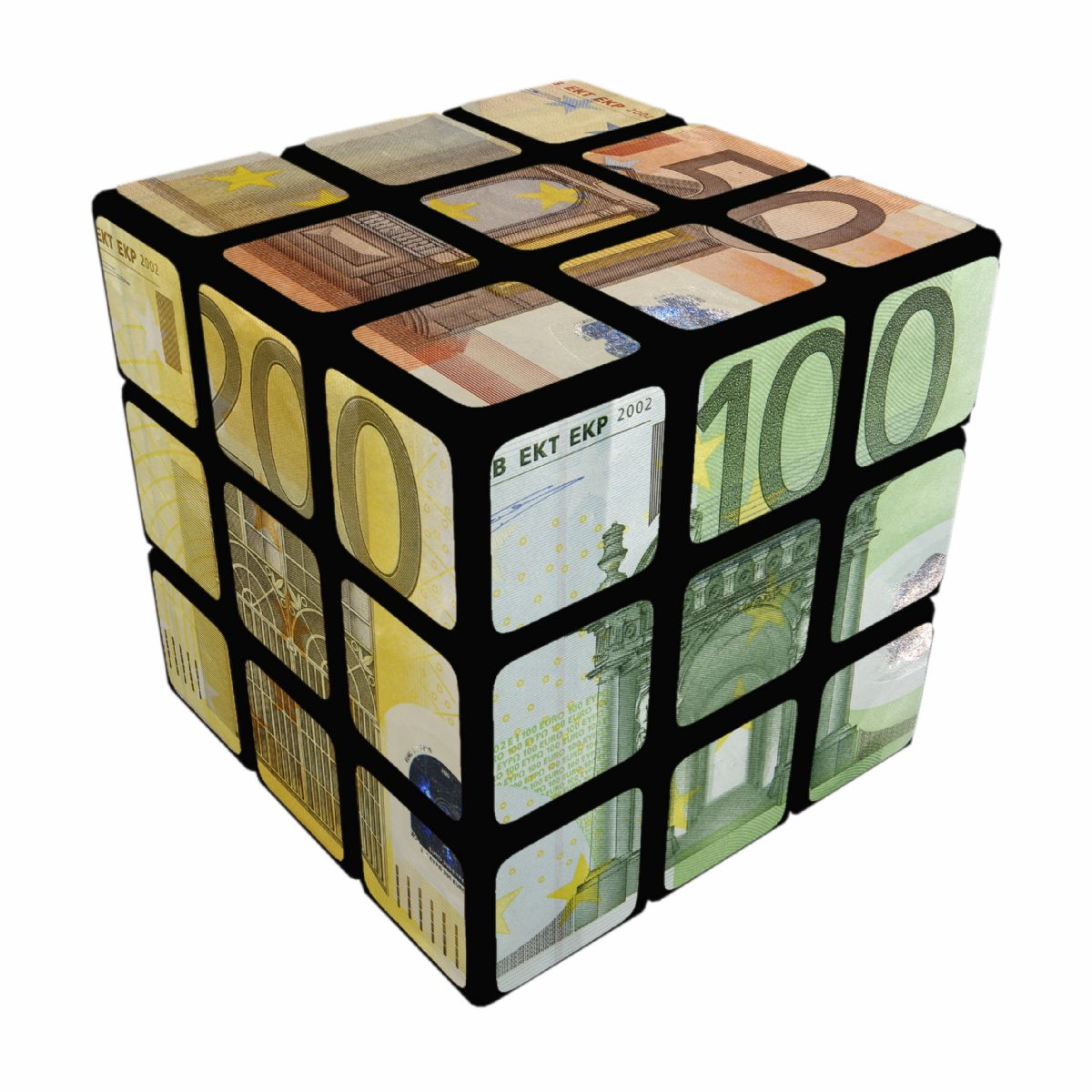 37/57
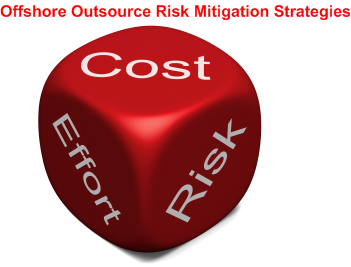 Risk mitigation
Technical:
Have prototypes and/or firm offers for all critical components
No major R&D effort needed; use today’s technologies
Financial:
Have fixed-price offers for 473 M€ of the total cost.
Contingency of 100 M€ corresponds to nearly one-quarter of the remaining cost.
38/57
Funding
Three-thirds rule of thumb (applied over 10 years):

1/3 from member states:  Inflation-adjusted contributions increase by 2% per year.

1/3 from savings in ESO budget.  

1/3 from new members states.
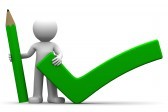 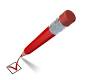 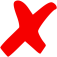 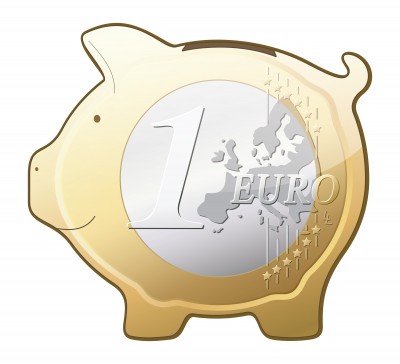 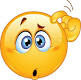 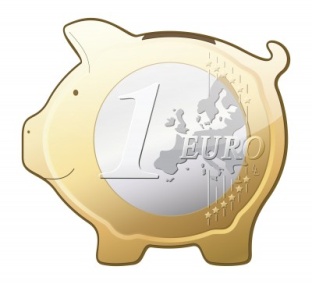 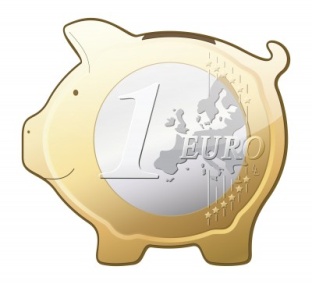 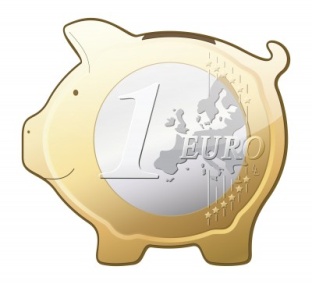 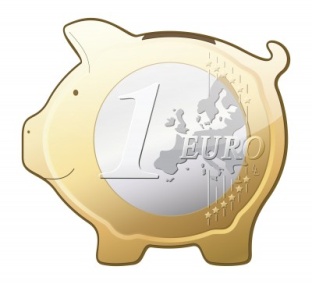 39/57
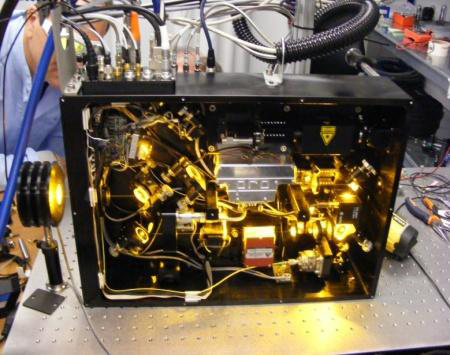 E-ELT Instrumentation Plan
Community and ESO conducted Phase A studies for eight instruments and two adaptive optics modules (2007-2010)
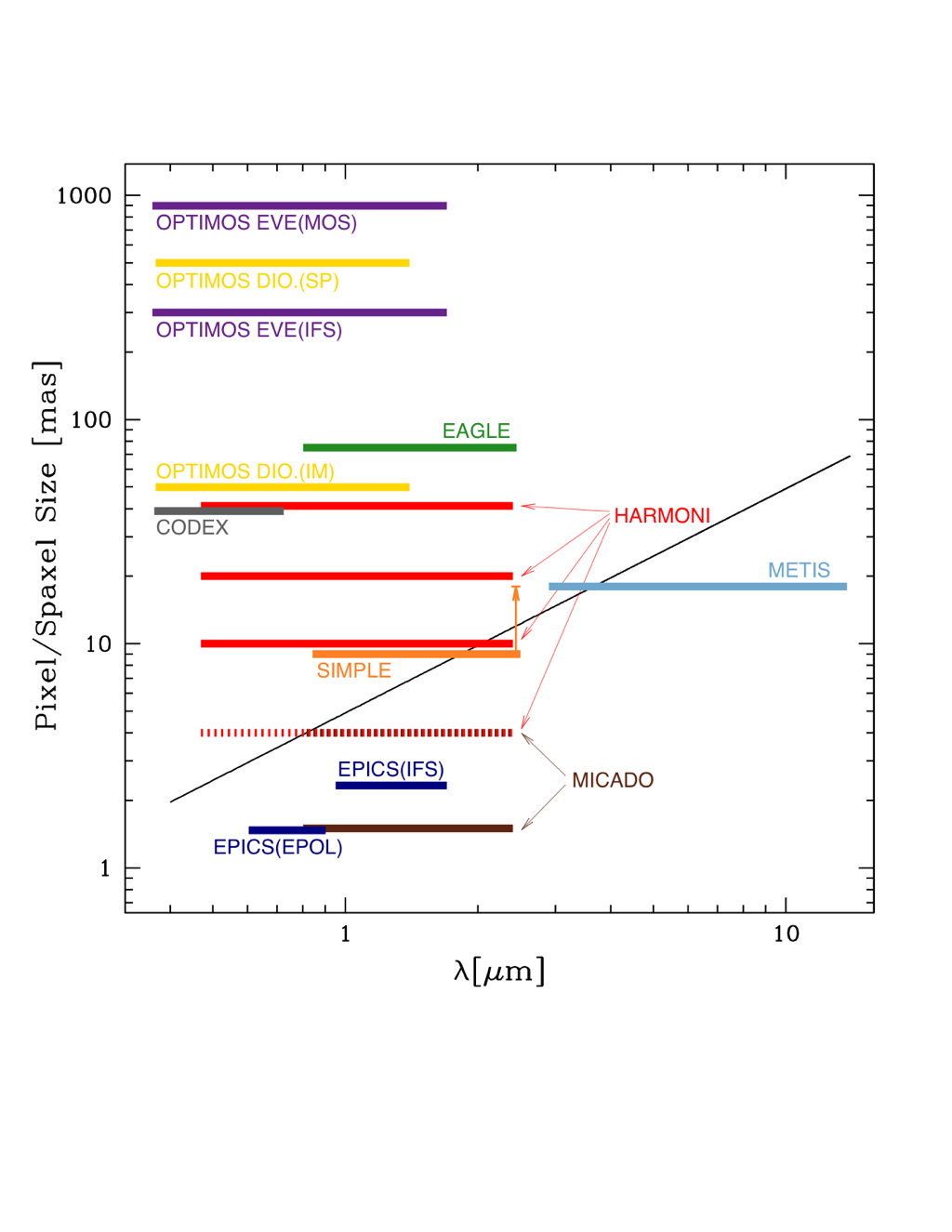 All near- and thermal infrared instruments aim for exploiting    E-ELT diffraction limit
+ MAORY (MCAO)
40/57
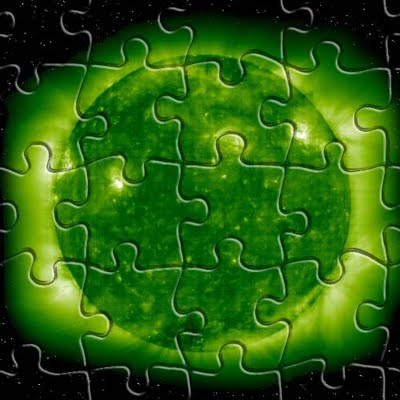 Implementation of Instrumentation Plan
1st light instruments
2nd group
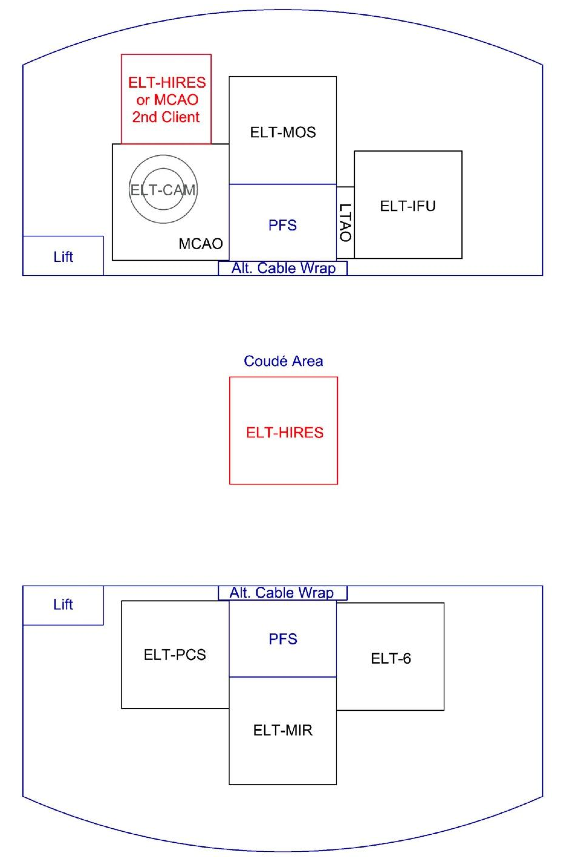 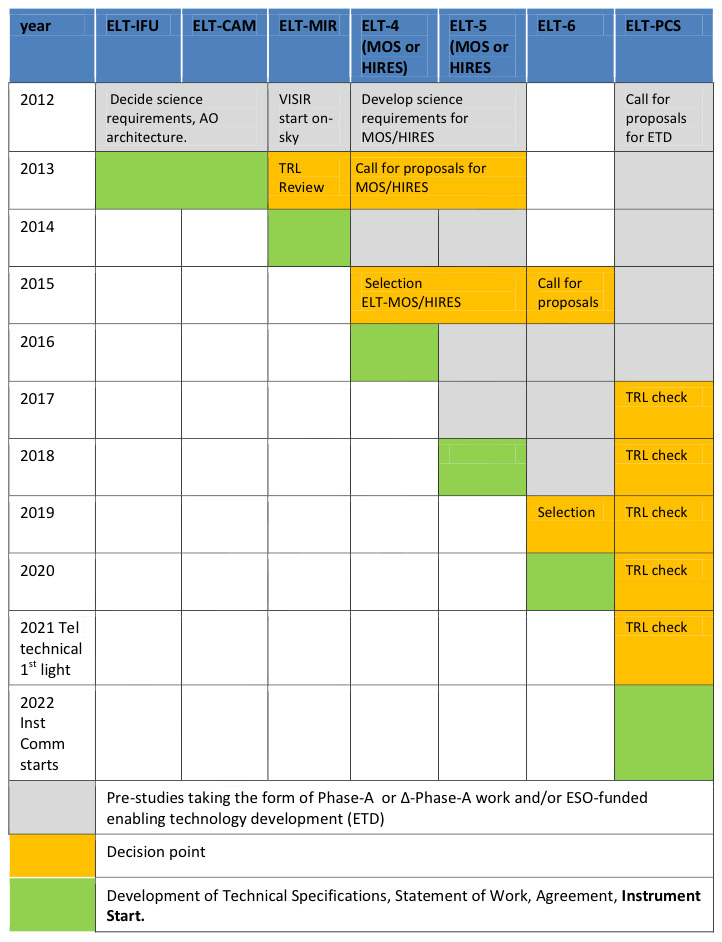 ~30 m
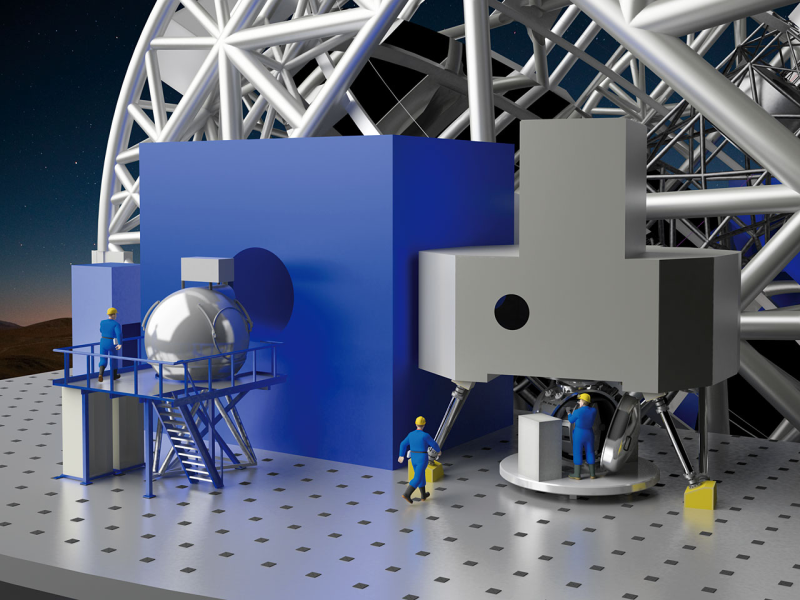 Nasmyth platforms A & B
41/57
Level of Community Involvement (FTEs)
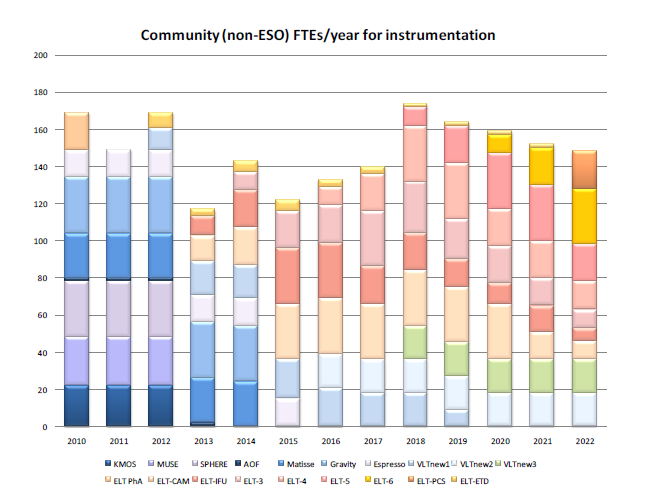 42/57
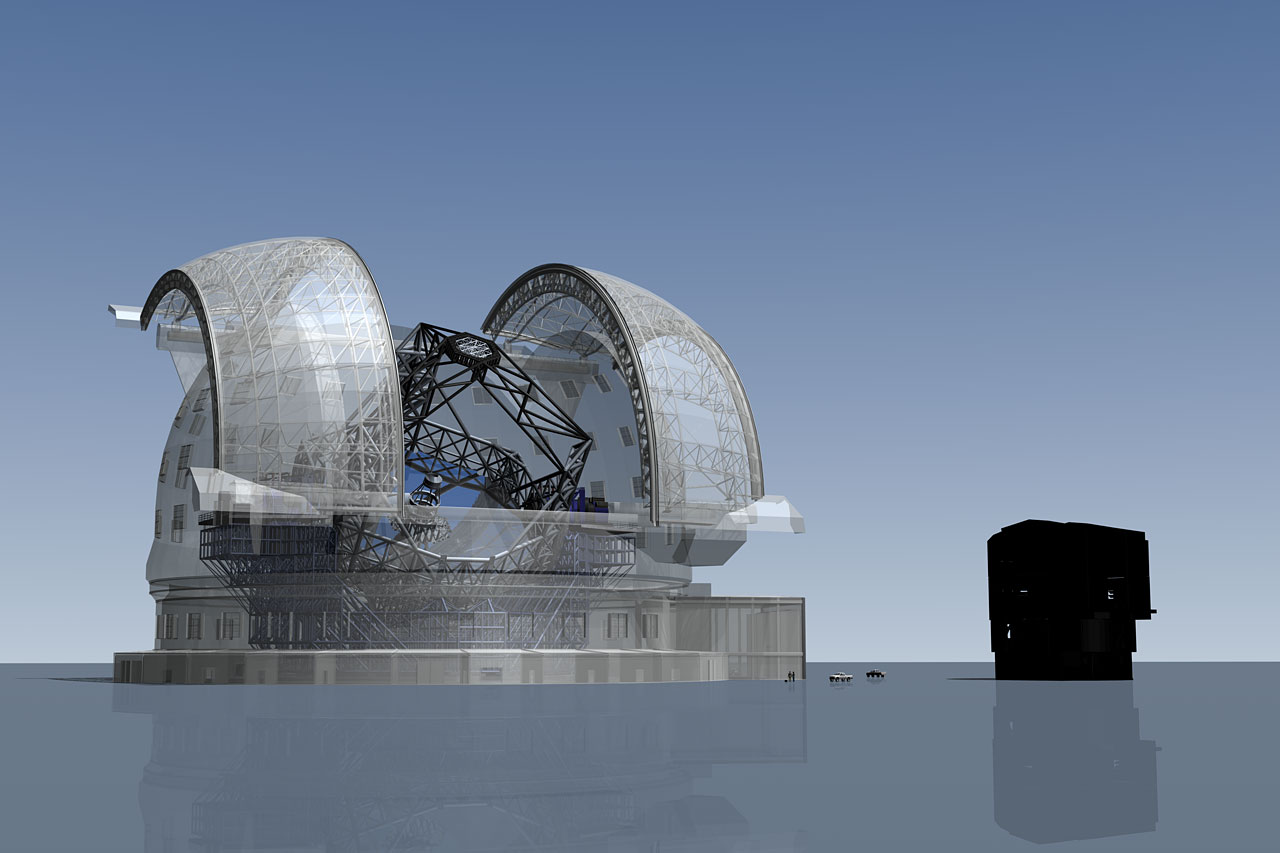 Are ELTs dinosaurs and bound to become extinct?
No.  Actually, dinosaurs were the most successful group of animals on Earth:  They did not become extinct because they were too large.
Their gigantism was due to their cold-bloodedness.
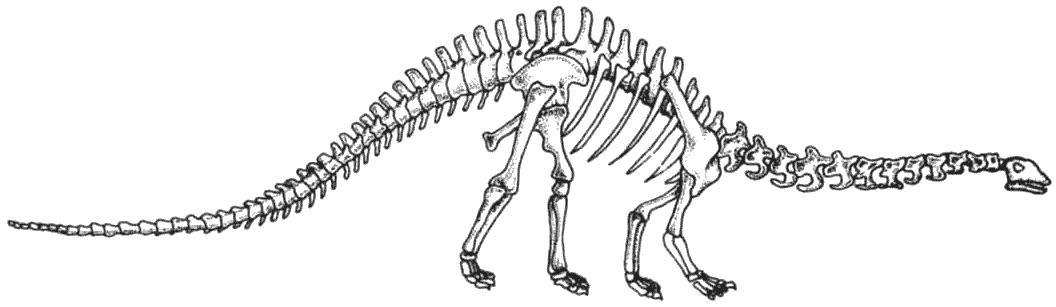 VLT
ELTs will be kept cool and can and must be giants.
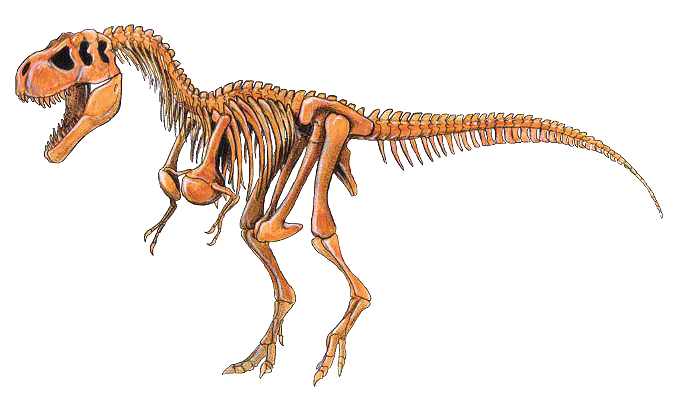 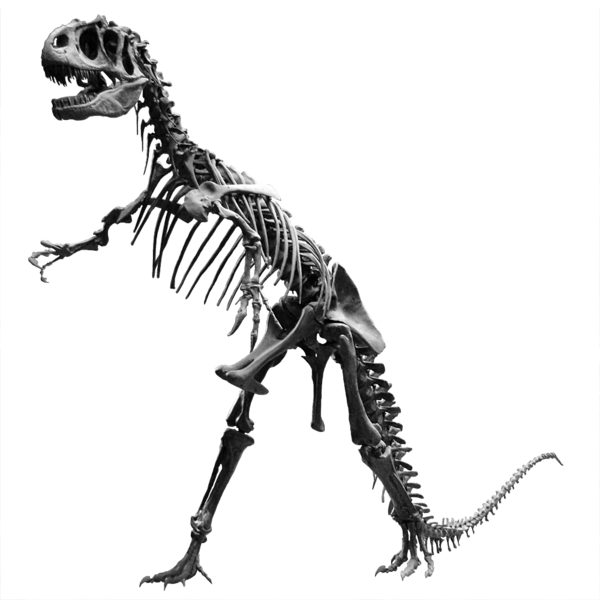 43/57
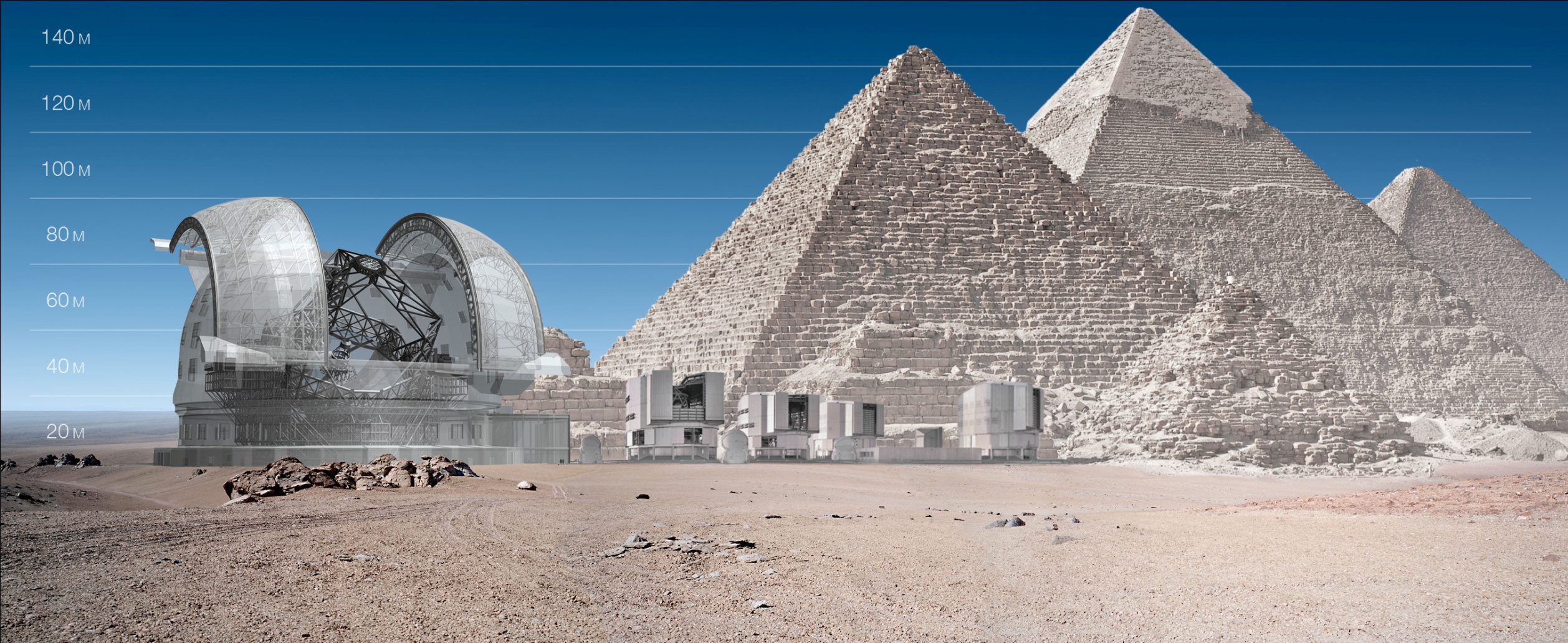 44/57
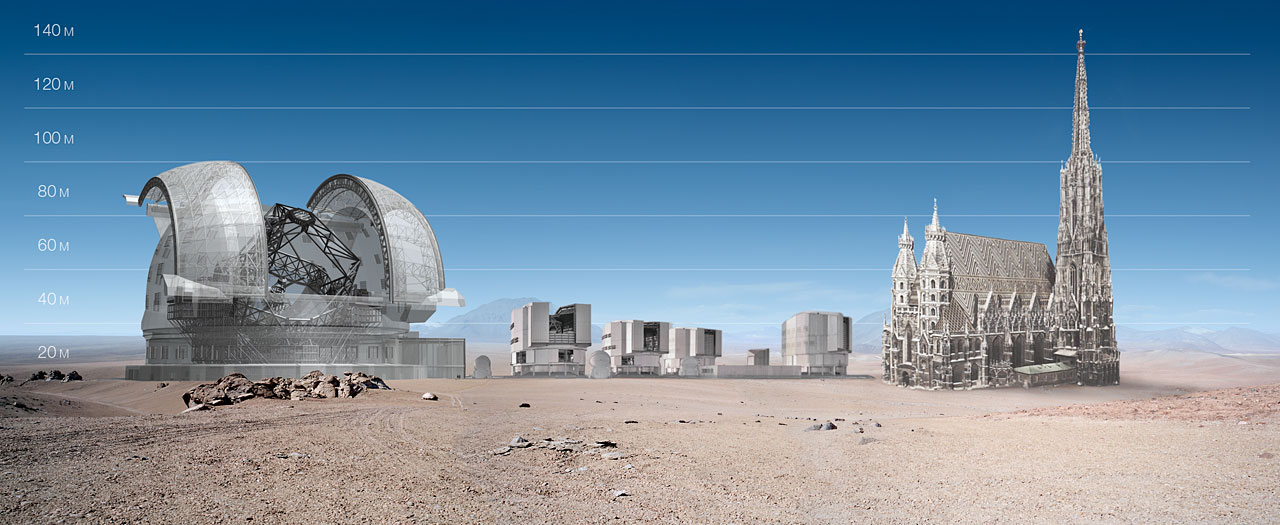 45/57
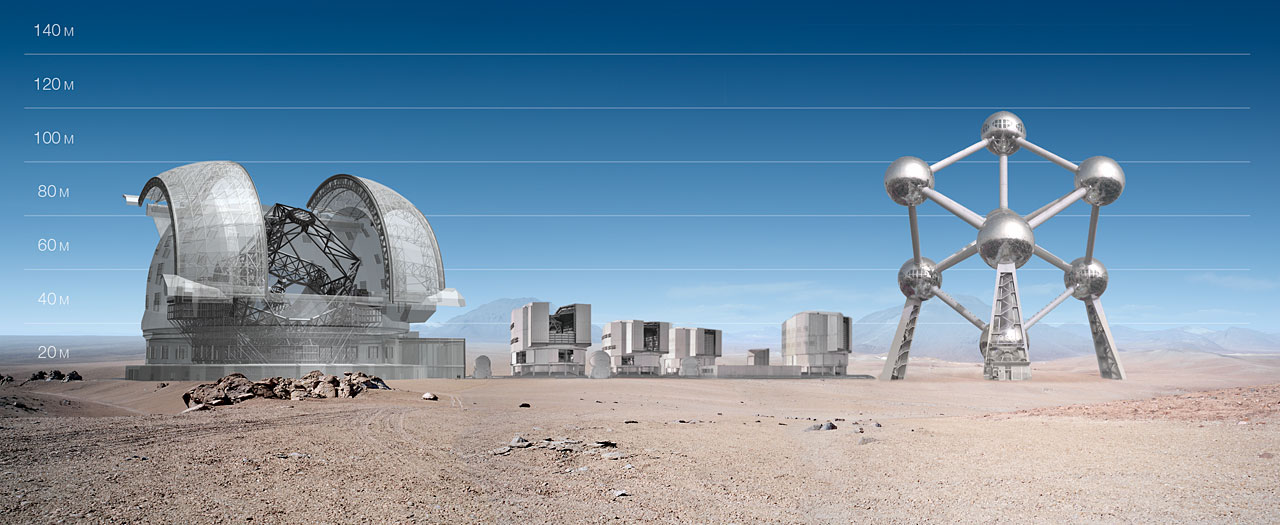 46/57
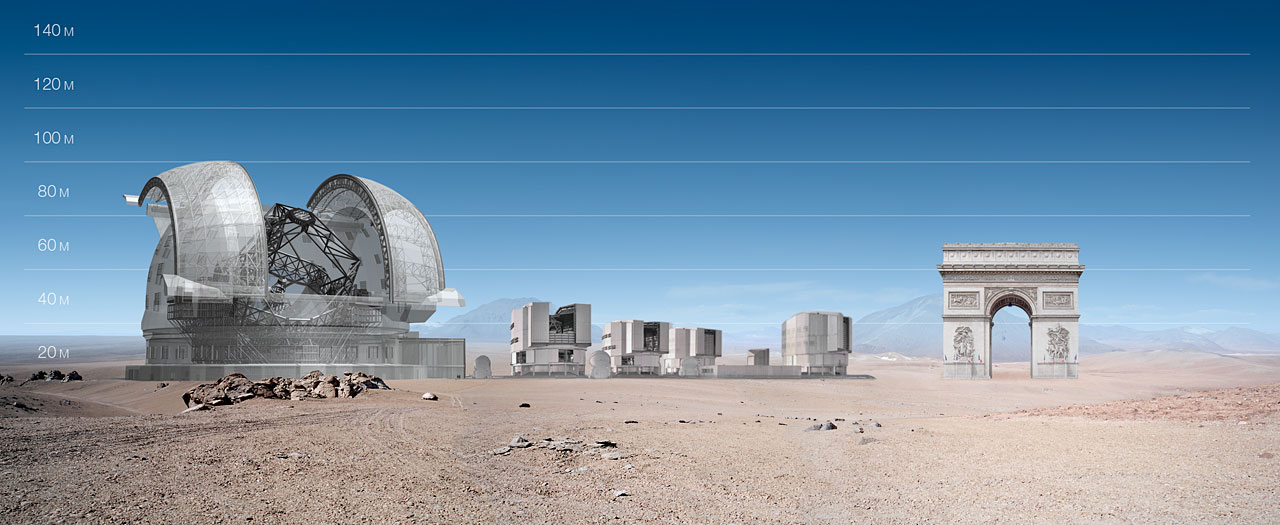 47/57
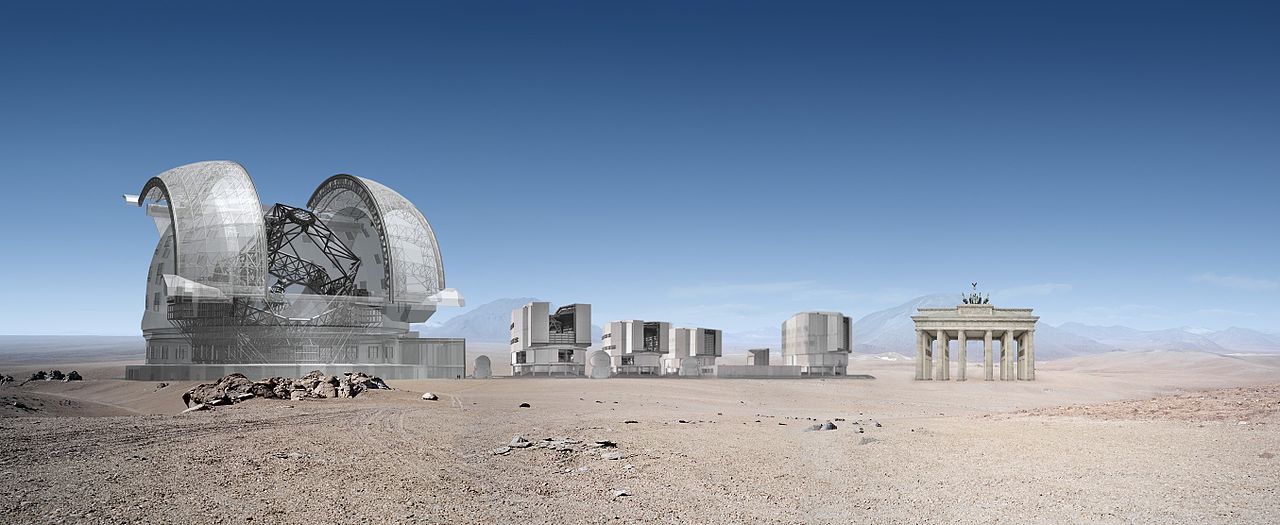 48/57
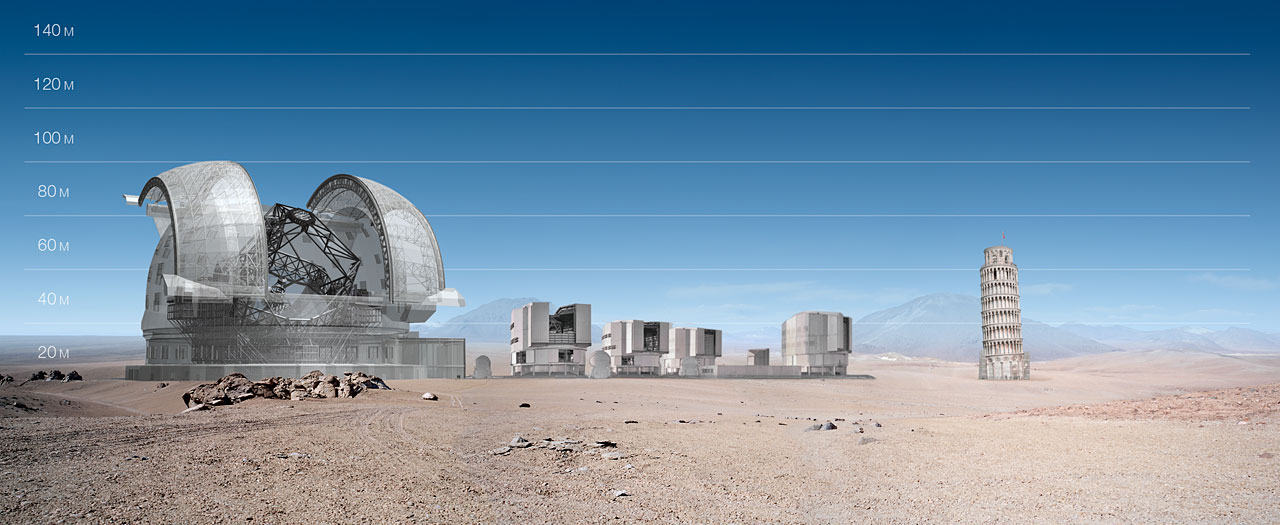 49/57
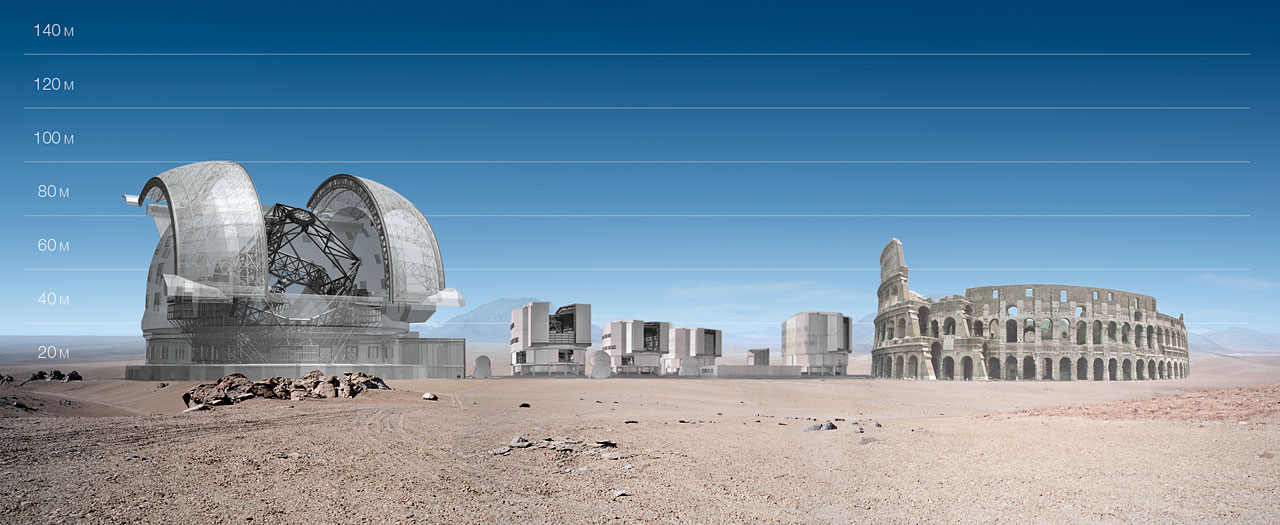 50/57
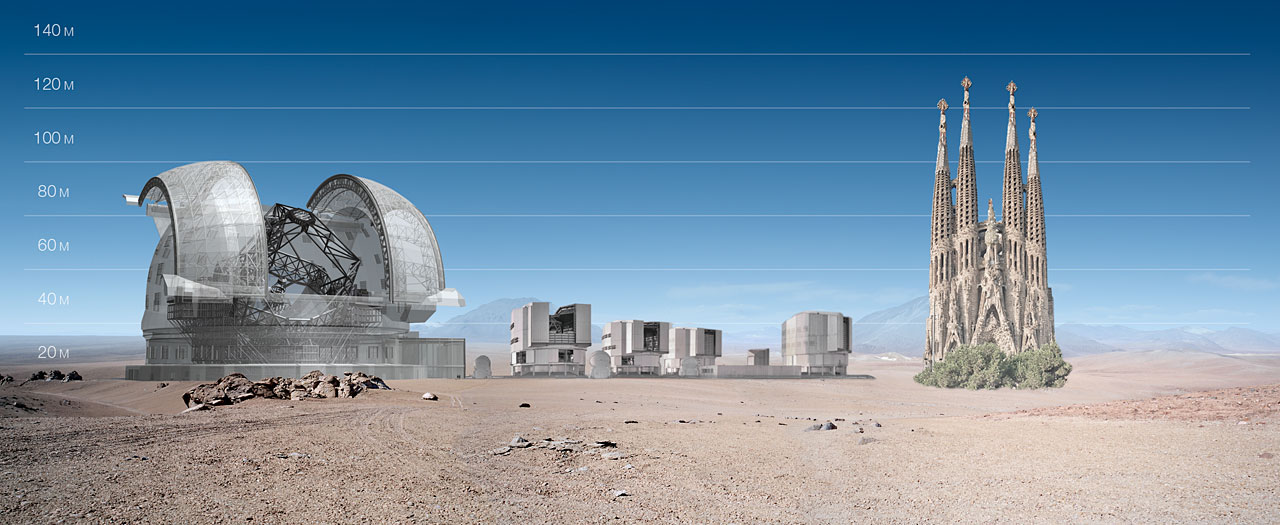 51/57
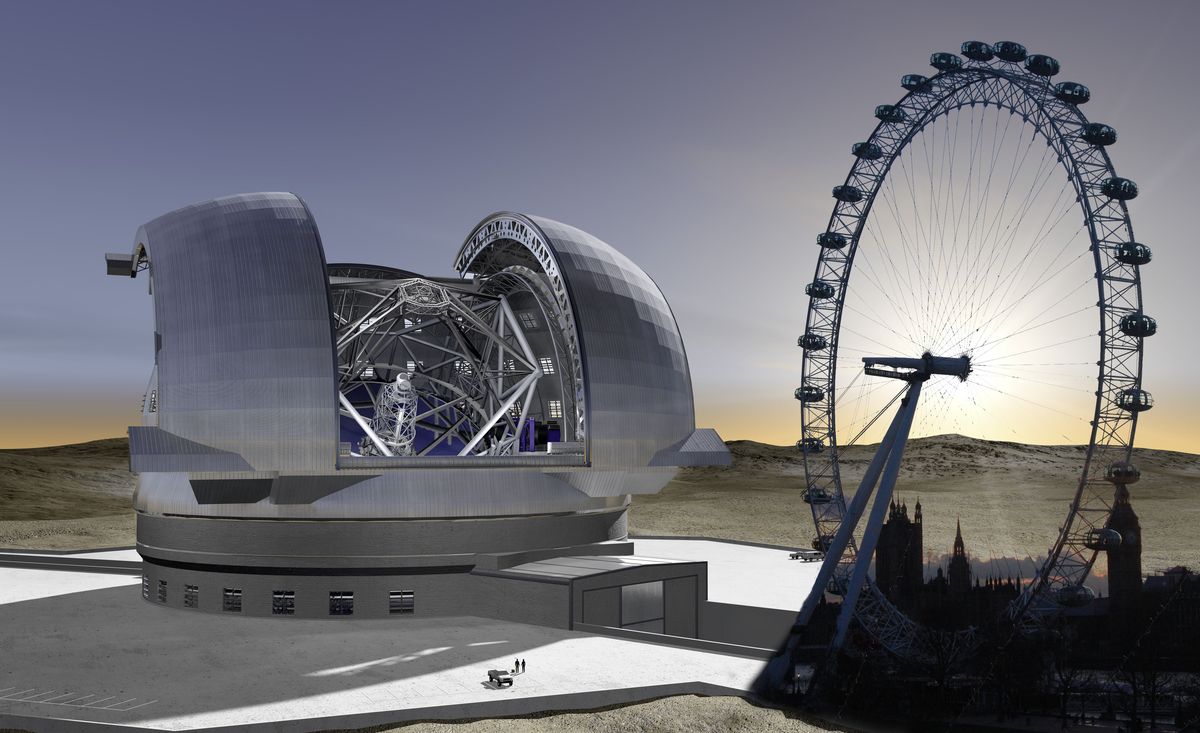 52/57
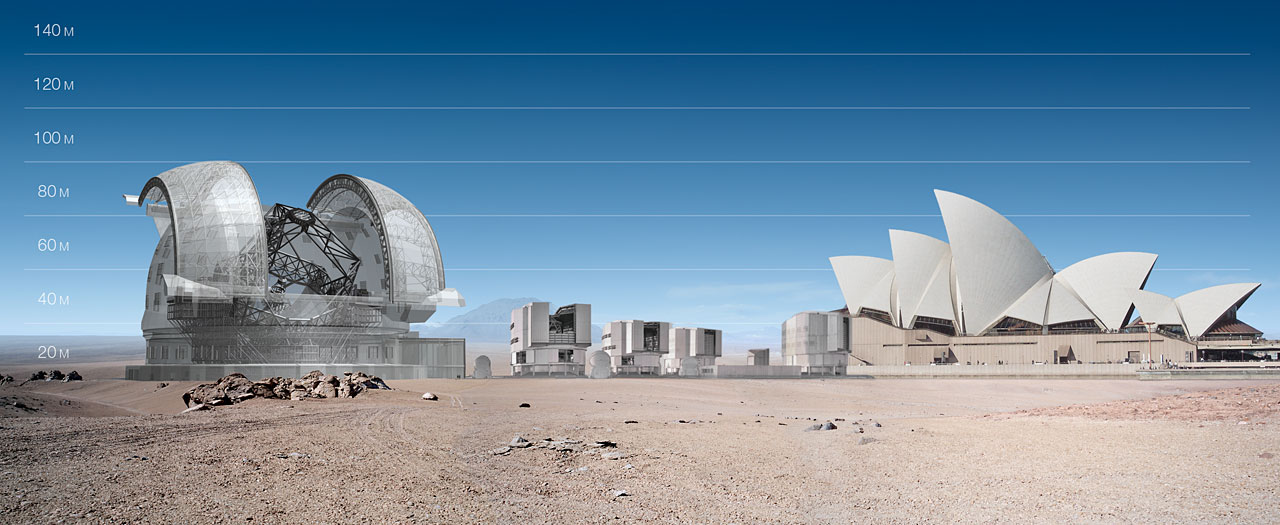 53/57
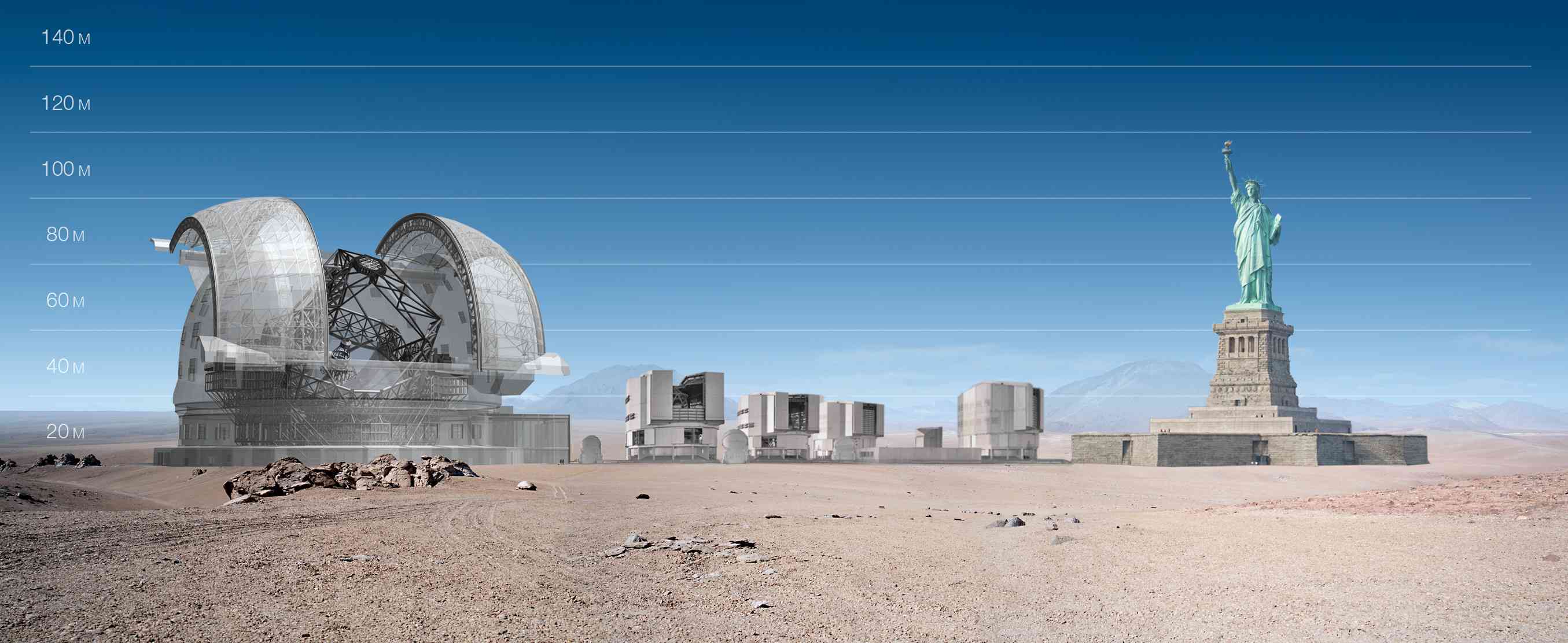 54/57
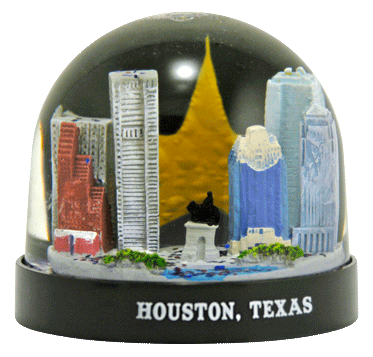 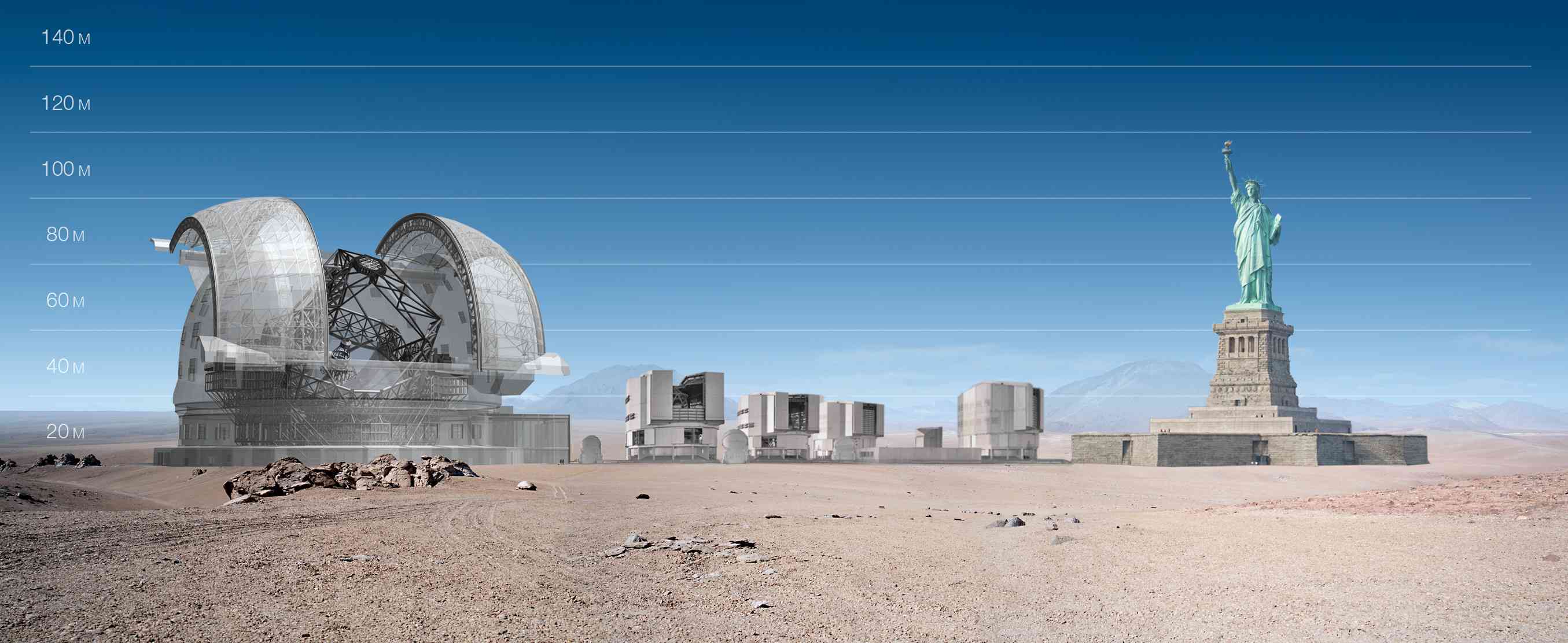 55/57
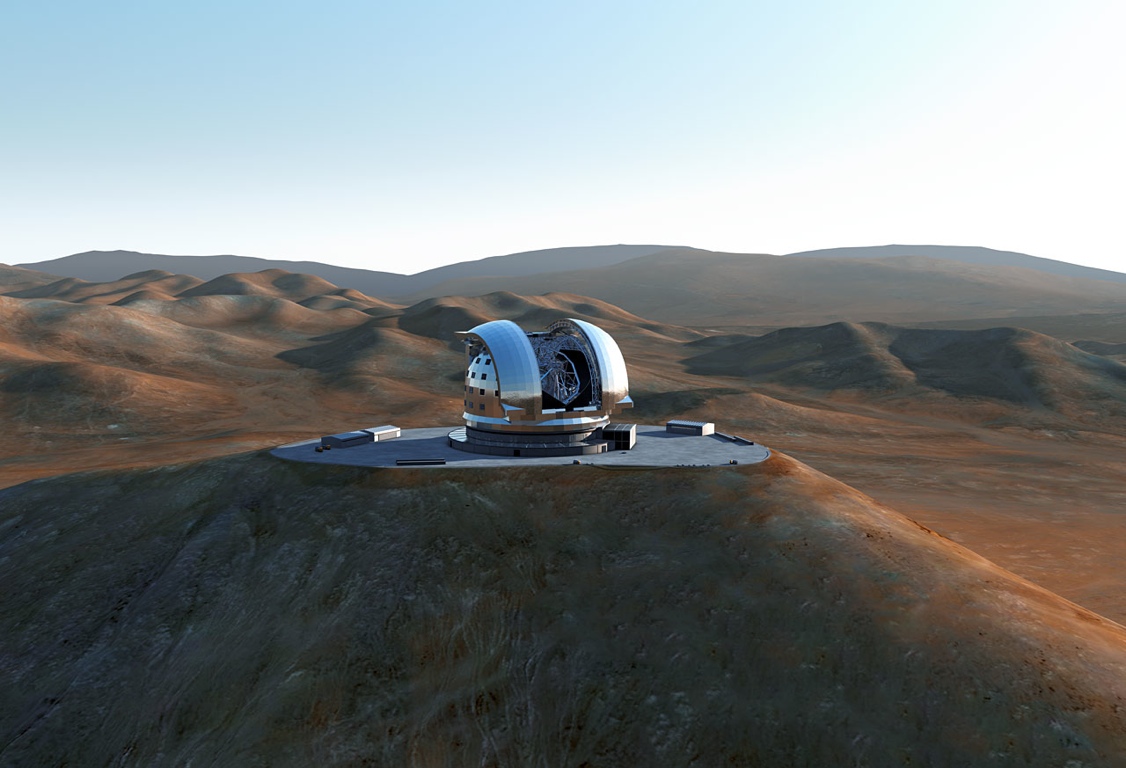 The E-ELT is one of the most carefully prepared major science facilities ever, thanks to enormous joint efforts by community and ESO.
The project is now proceeding to the construction phase.
56/57
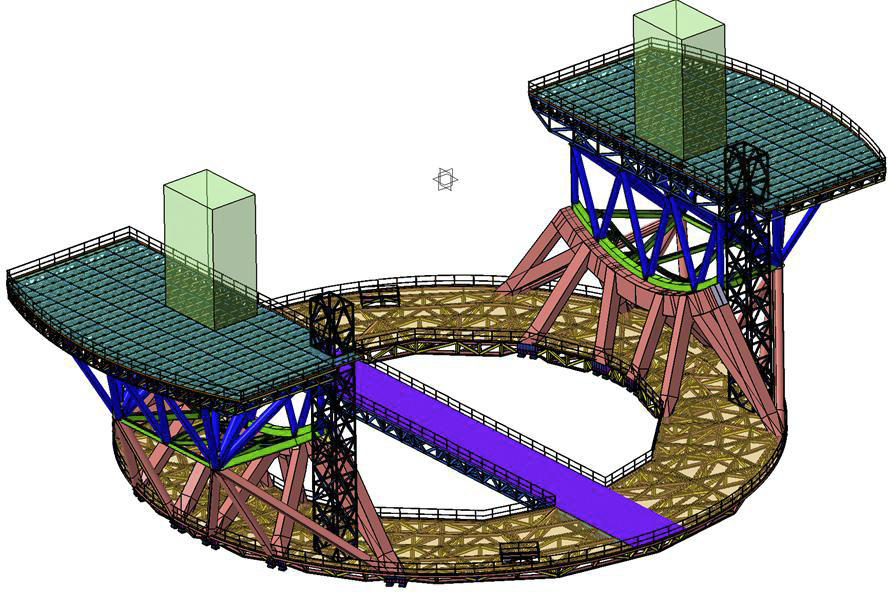 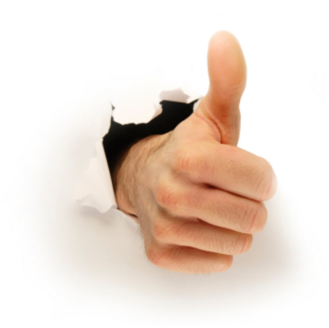 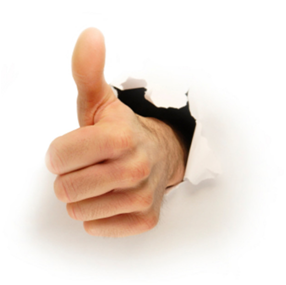 Available at:
http://www.eso.org/sci/facilitieseelt/
docs/e-elt_constrproposal.pdf
57/57
58/57
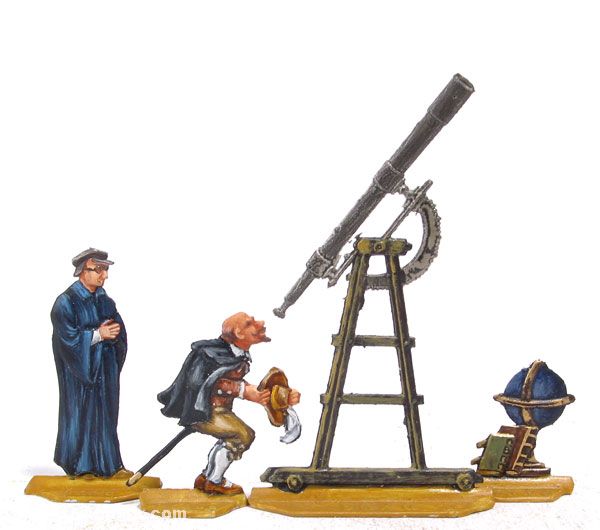 Disclaimer
Although I had the privilege to lead efforts in almost all operations and technical areas ESO entrusts astronomers with, e.g.:
High Resolution Spectrograph (@HST) Instrument Scientist (STECF)
Head, User Support at Headquarters 
Head, NTT Team and NTT Upgrade Project Manager
VLT Science Operations Plan
Head, Mid-sized Telescopes Team
ESO Project Scientist and Manager for Wide Field Imager (8K x 8K)
Head, Optical Detector Team
ESO Project Scientist and Manager for OmegaCAM@VST (16K x 16K)
Head, Instrument Scientists Department
ESO Project Scientist for CRIRES Upgrade, 4MOST, and MOONS
I have not been directly involved in the E-ELT project.

And the talk hasn’t really been updated for two years.
Listen at your own risk.  Reduce it by asking questions!
59/57
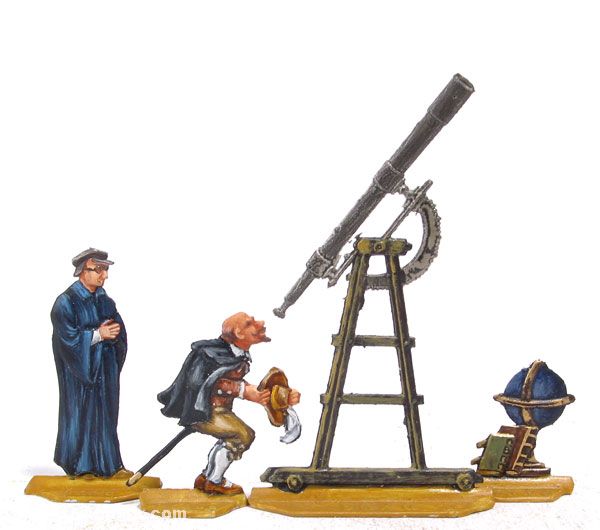 Main scientific interests:

  Be stars  (Carciofi, Martayan, Rivinius, Štefl, et al.) 
  (Nonradial) pulsations
  Mass loss
  Structure and dynamics of circumstellar disks
  Activity cycles
  Rotation
  Magnetism
  Binarity 
  Evolution

  Luminous Blue Variables  (Martayan, Mehner, Rivinius, Štefl, et al.) 

  Supernovae  (Höflich, Maund, Patat, Wang, Wheeler, et al.)
  Discovery with NTT of rings around SN 1987A (Wampler, Wang)
  Spectropolarimetry
I’m very grateful to participate as a student.
60/57